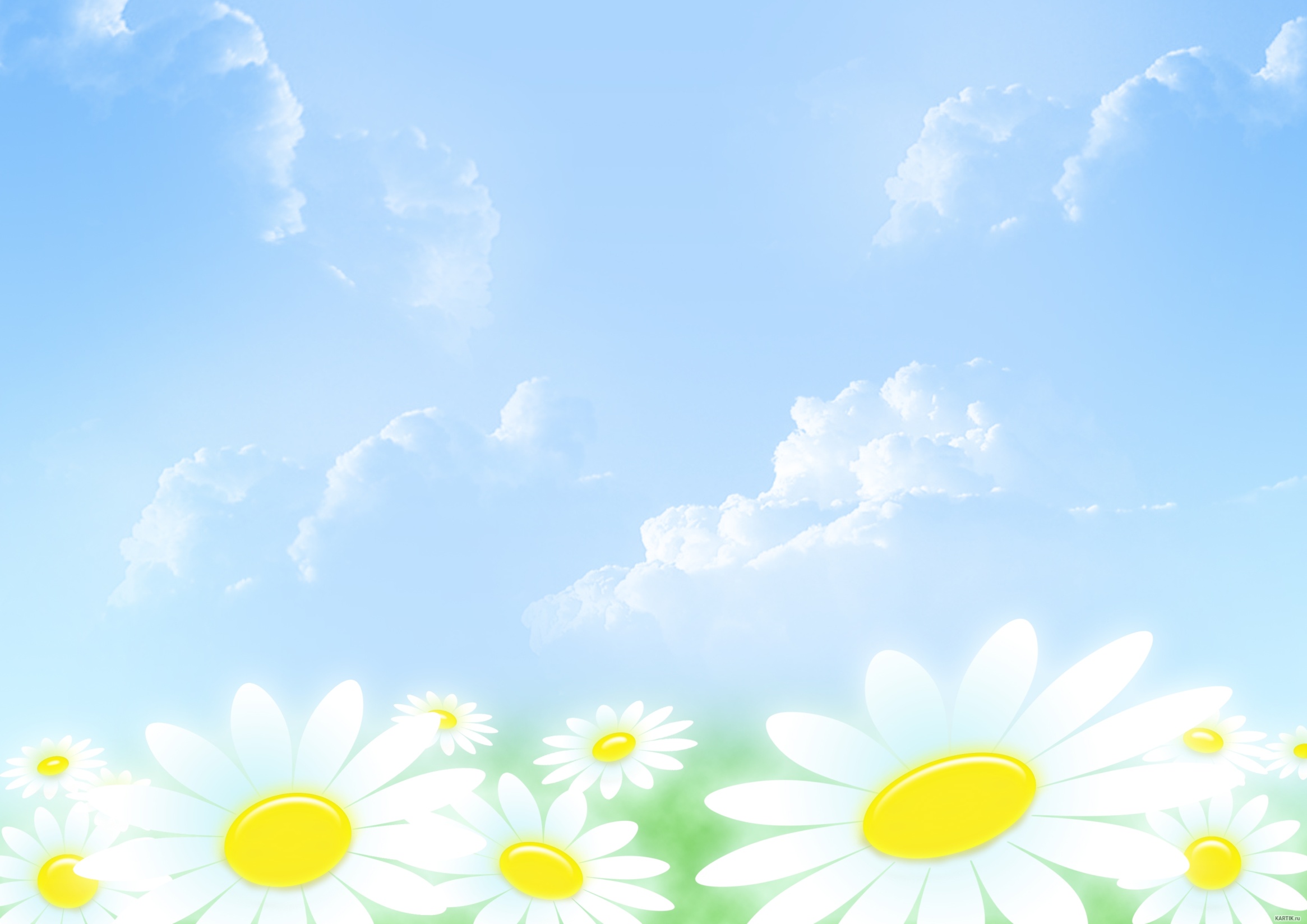 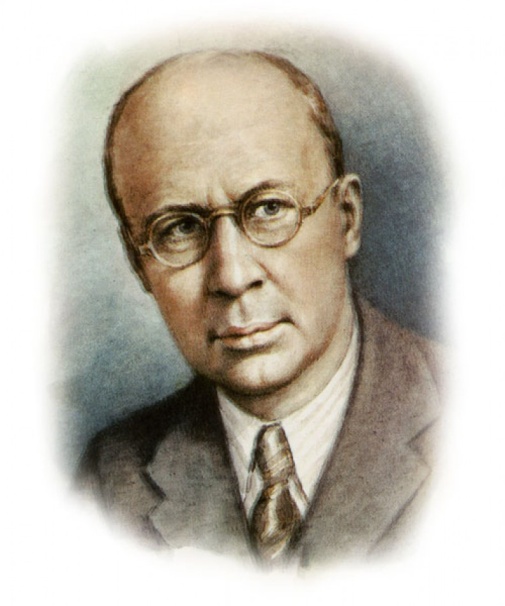 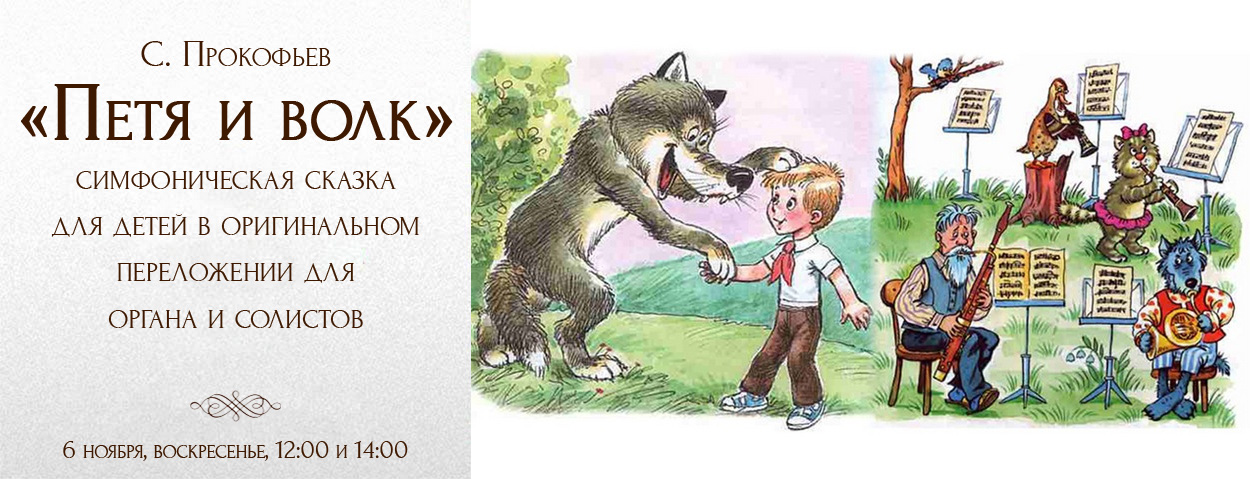 «Петя и волк»С.С. Прокофьева
Проверочный тест
Пуск
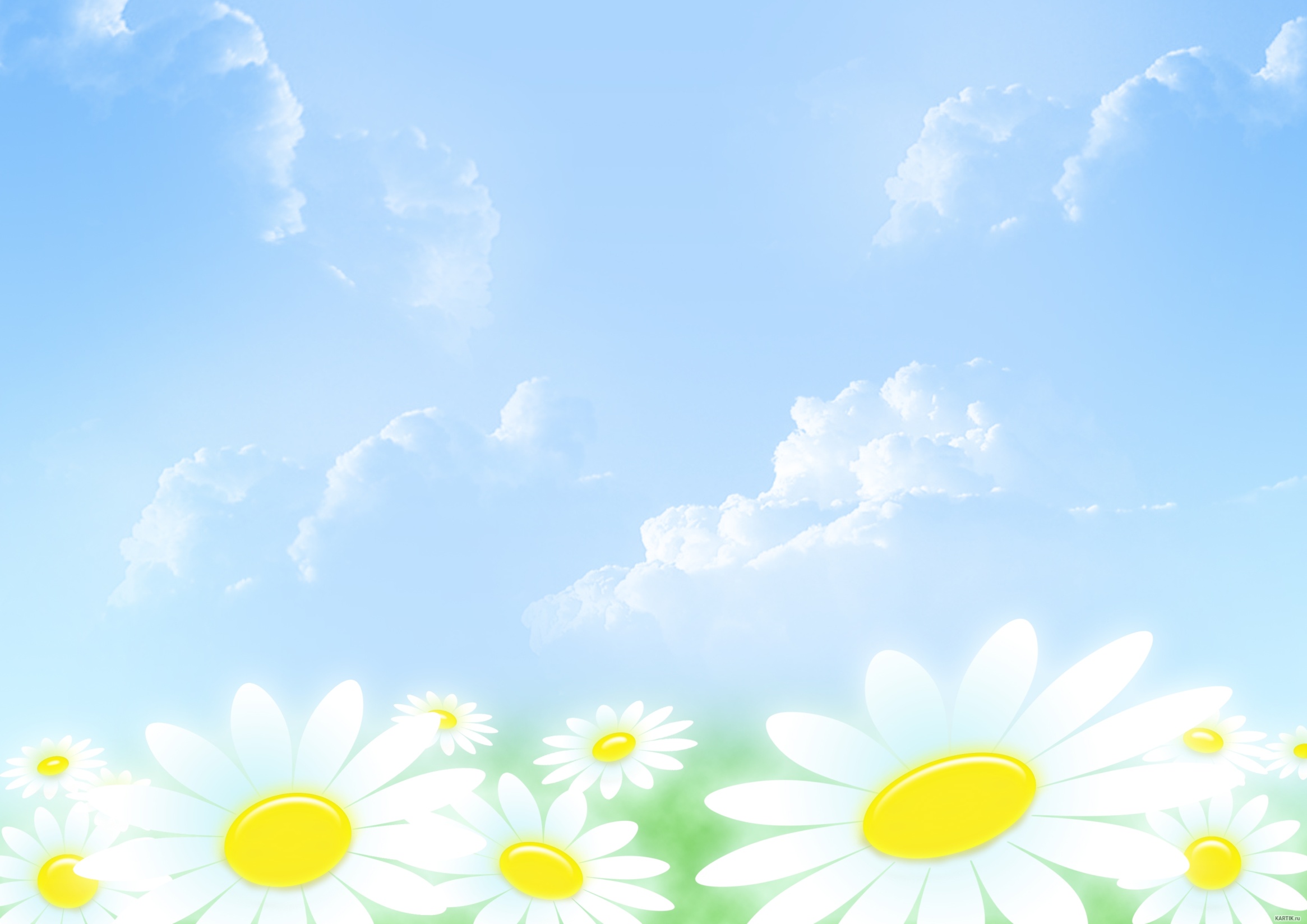 Какие инструменты                         исполняют тему волка:
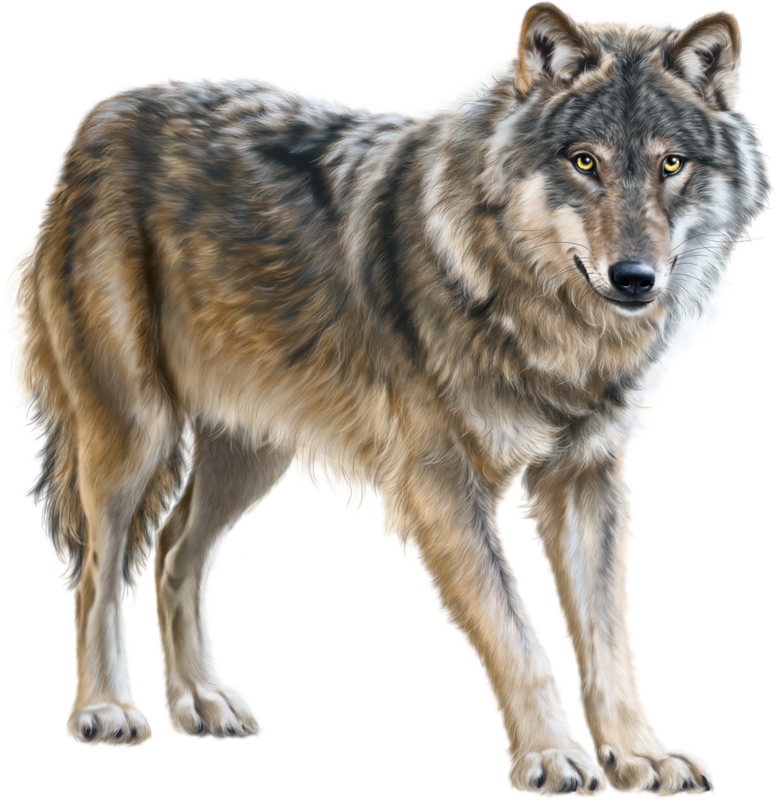 Литавры
Валторны
Фагот
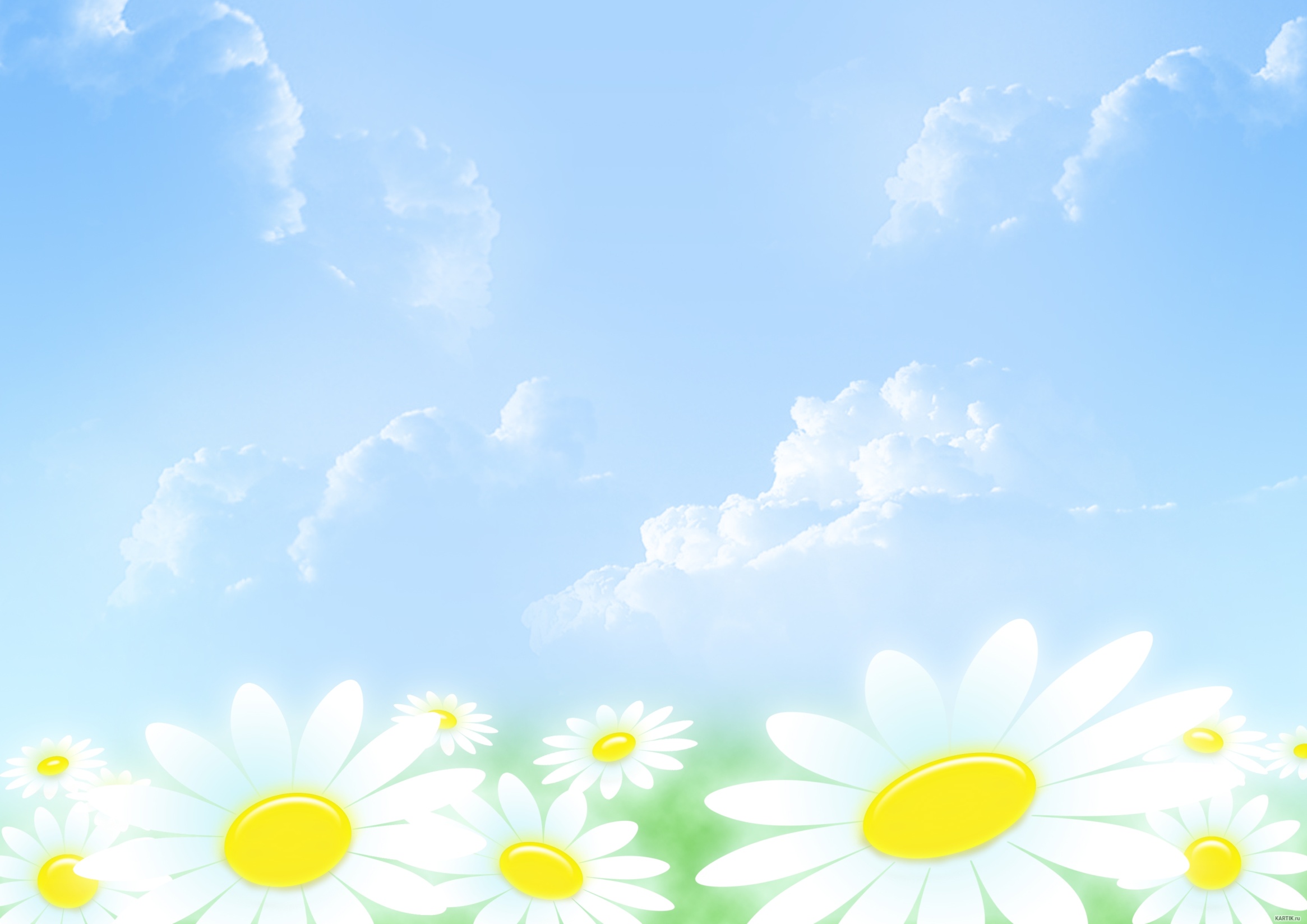 Правильно!
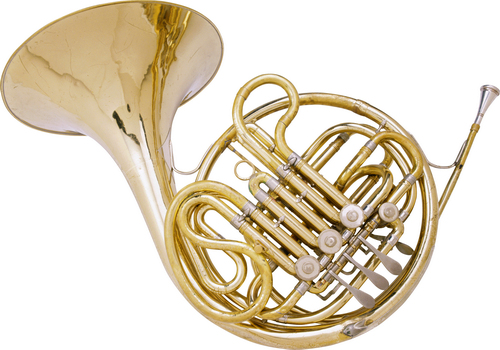 Дальше
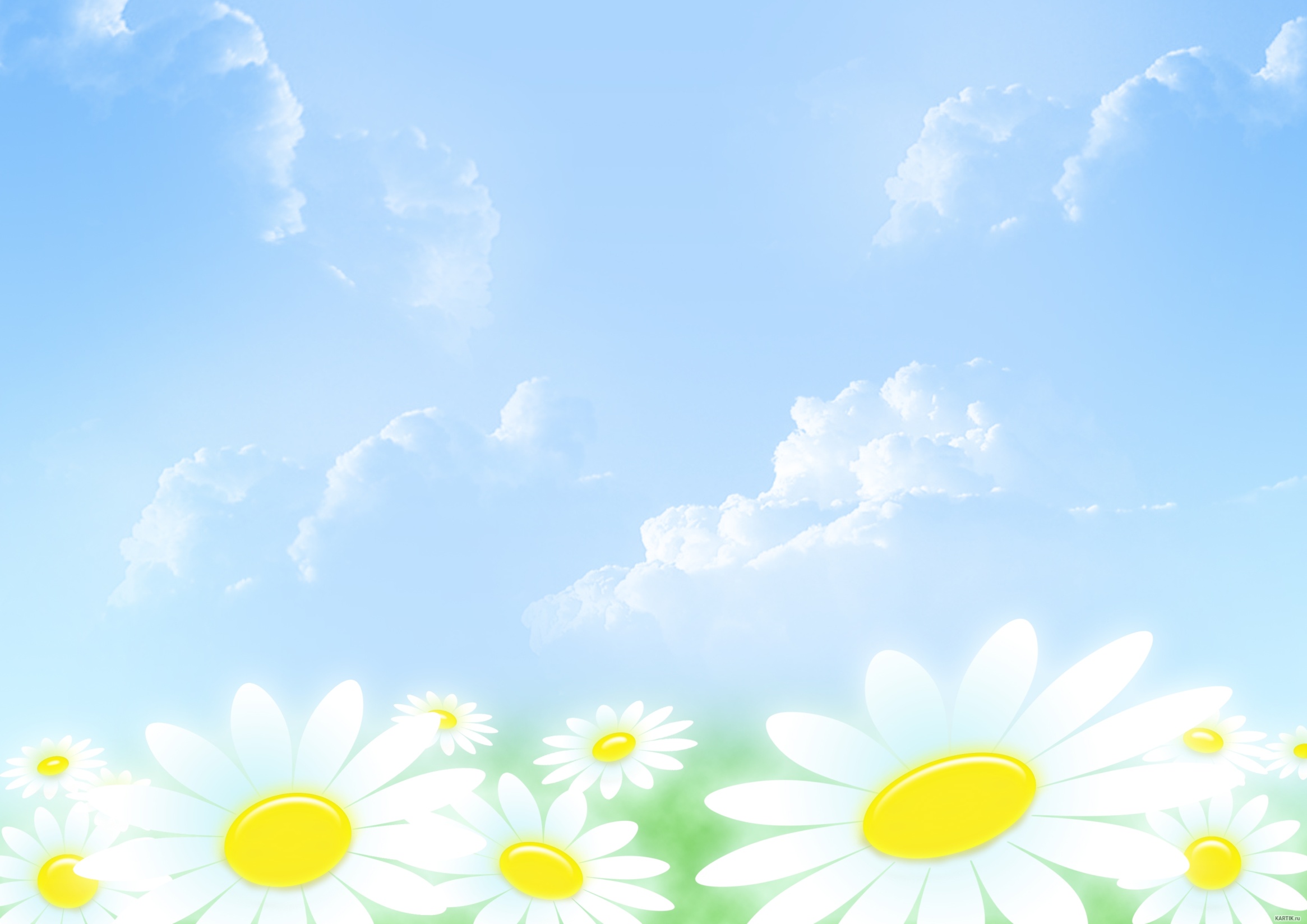 Подумай ещё
Назад
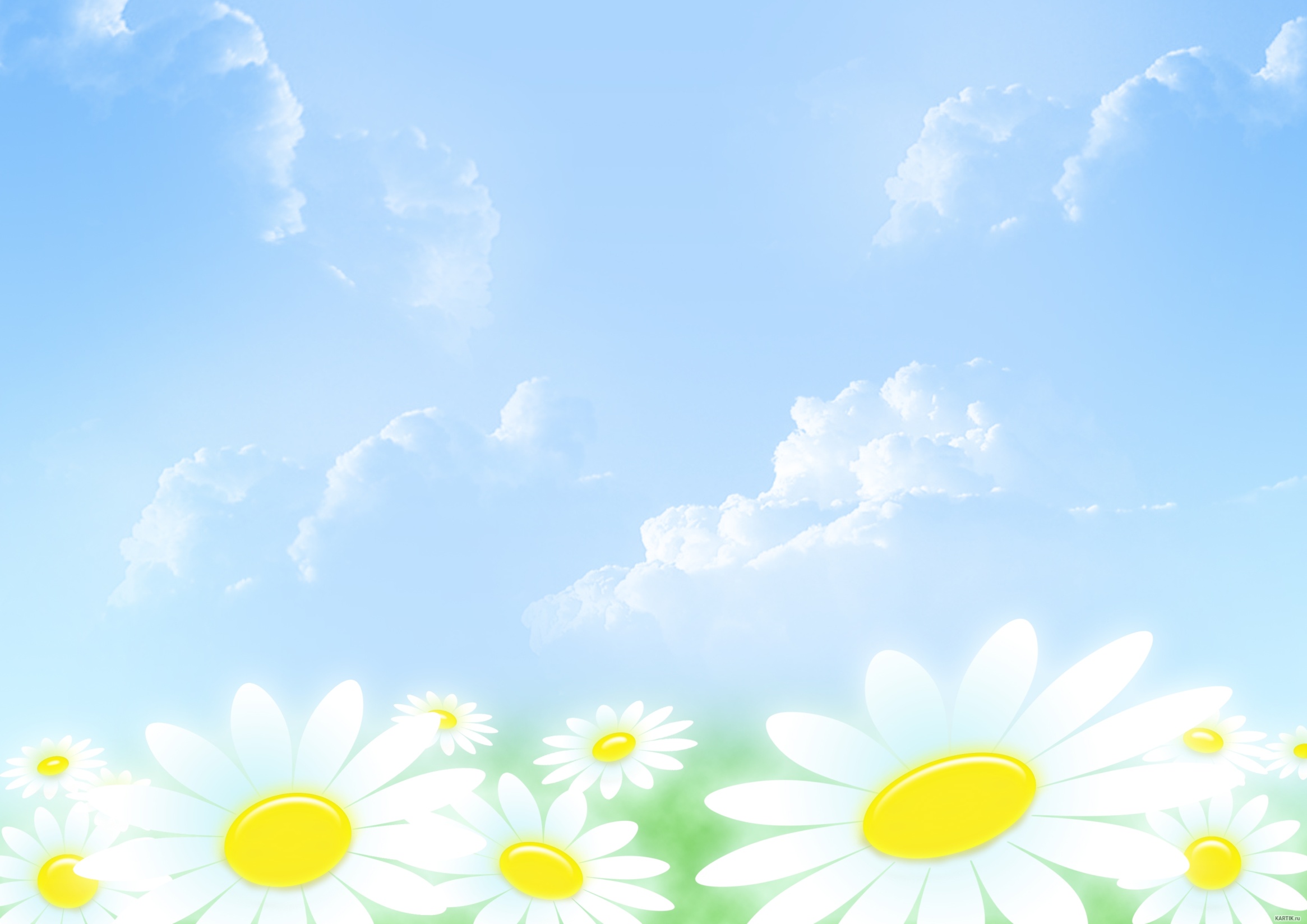 Подумай ещё
Назад
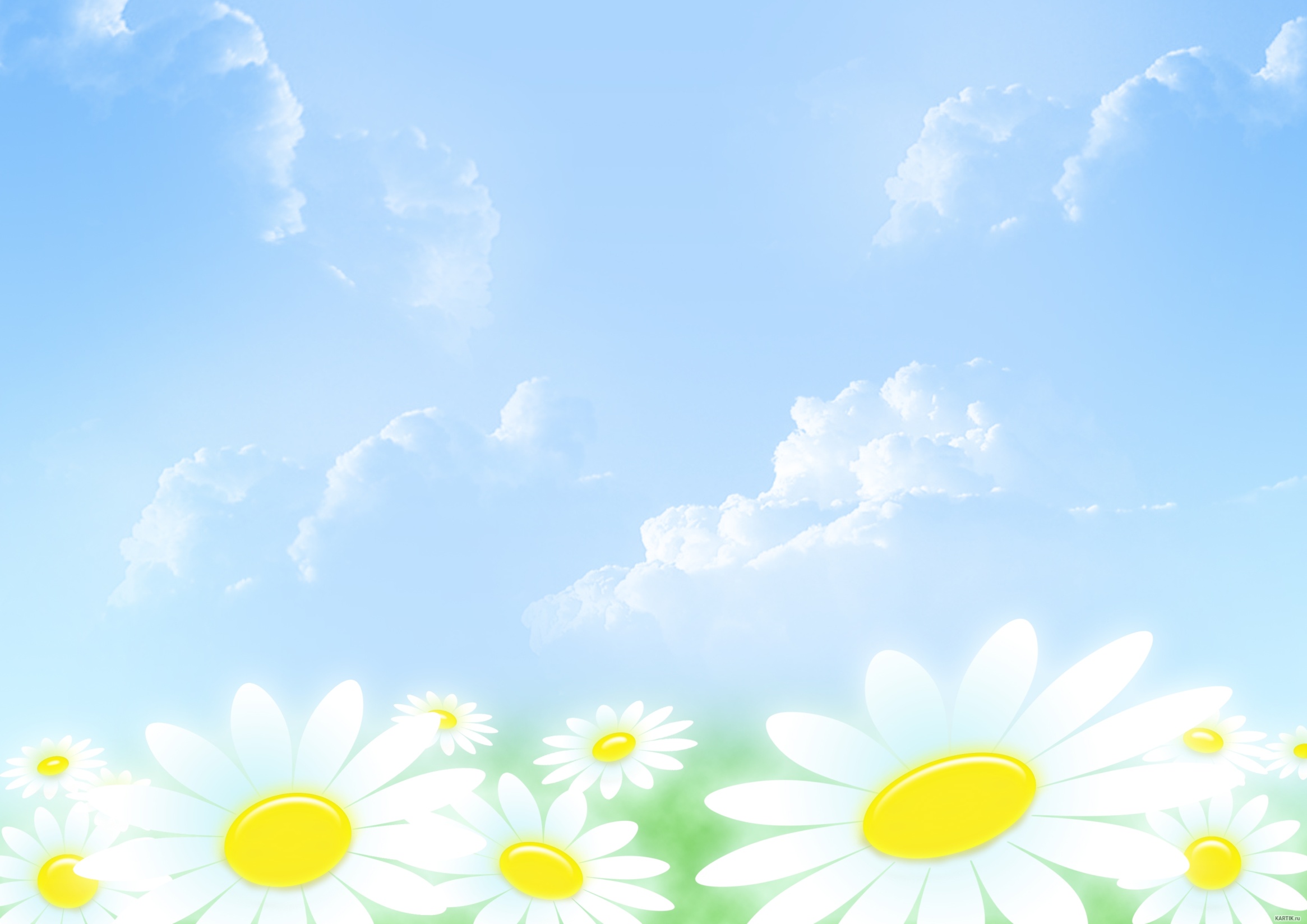 2. Какой инструмент                         исполняет тему кошки:
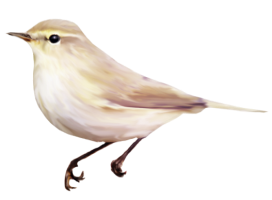 Кларнет
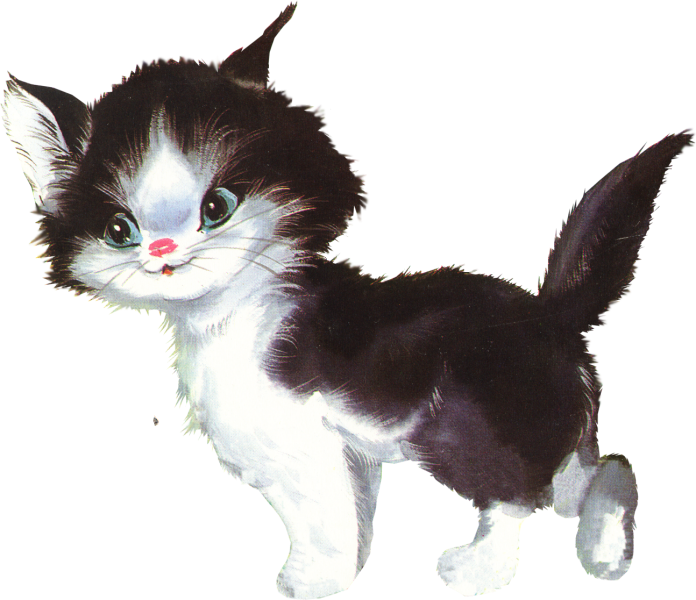 Флейта
Гобой
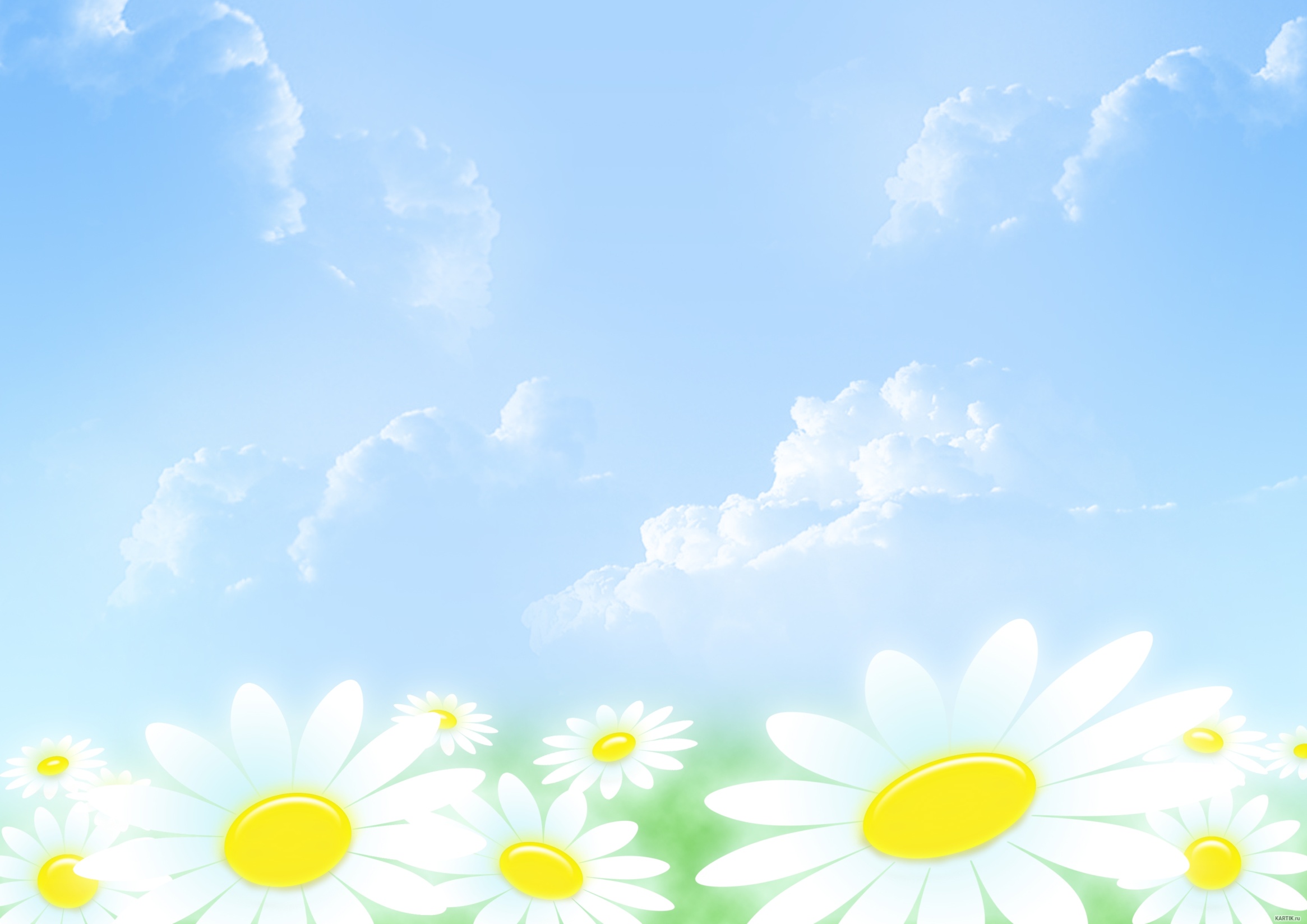 Правильно!
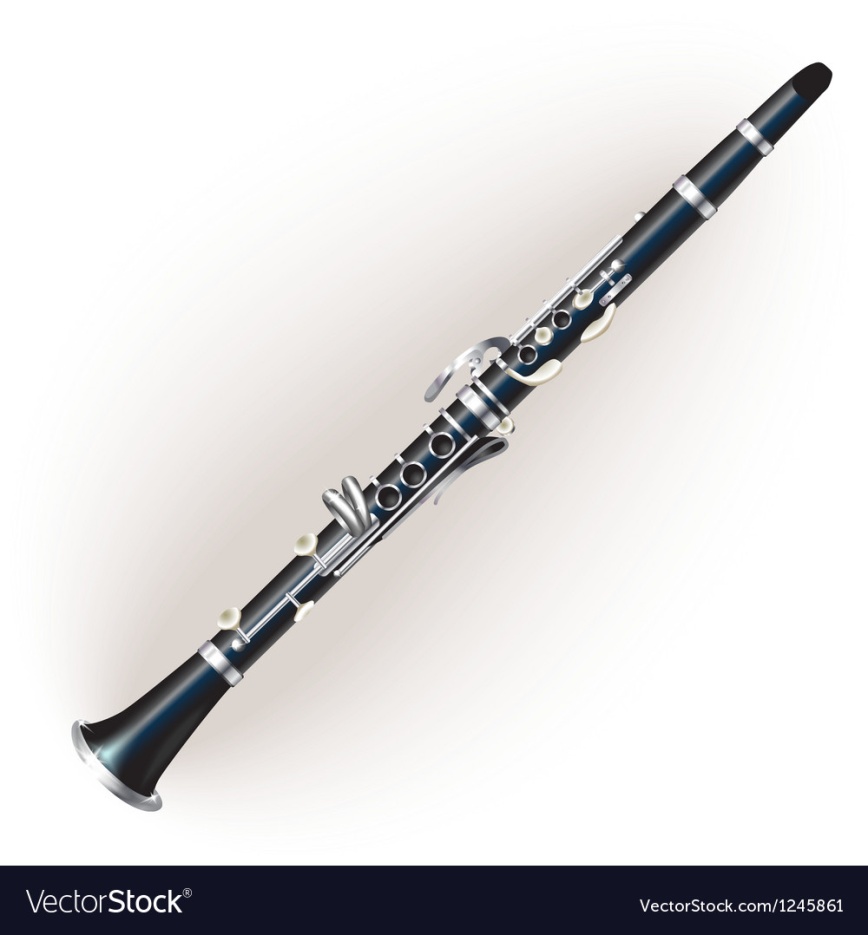 Дальше
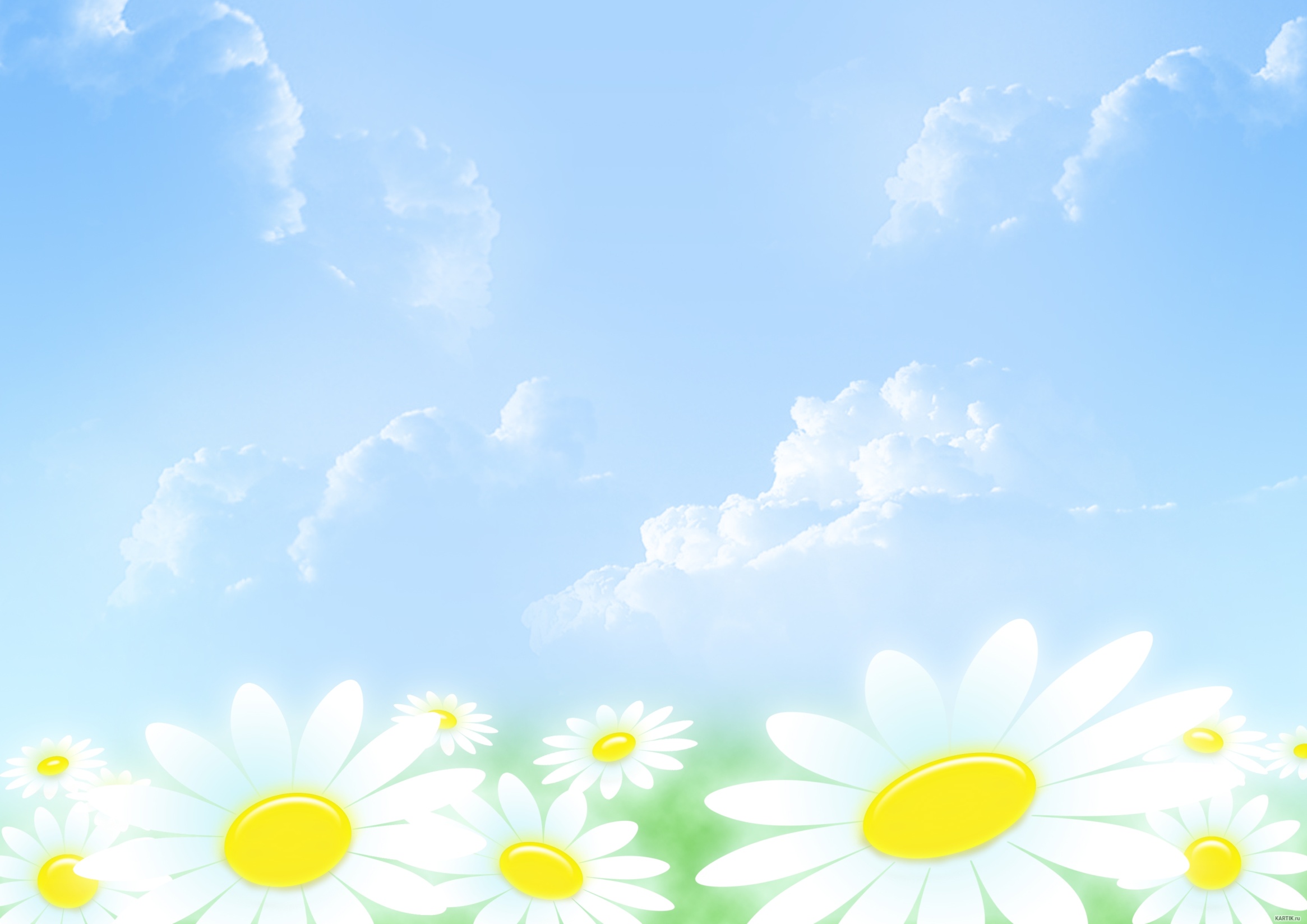 Подумай ещё
Назад
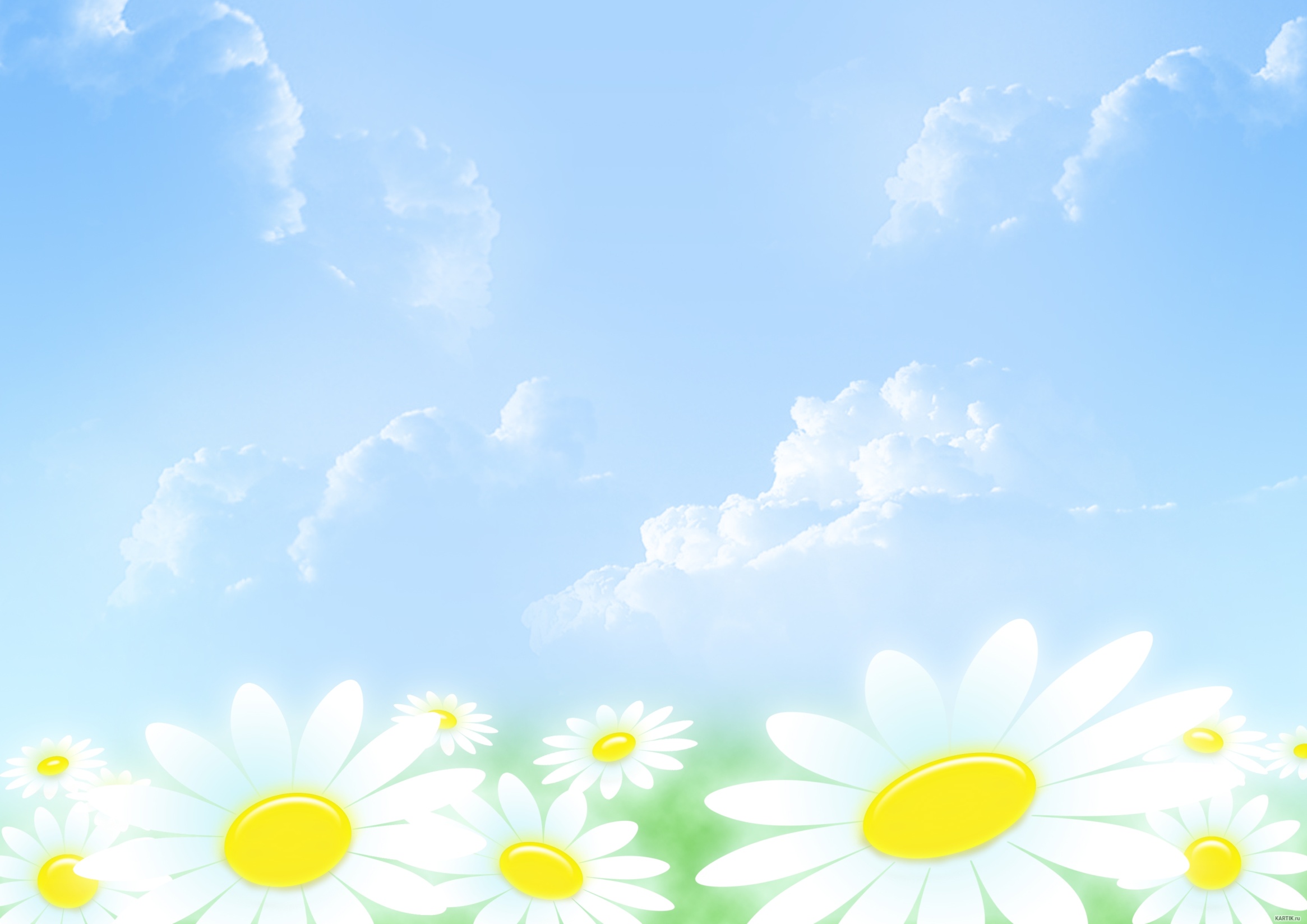 Подумай ещё
Назад
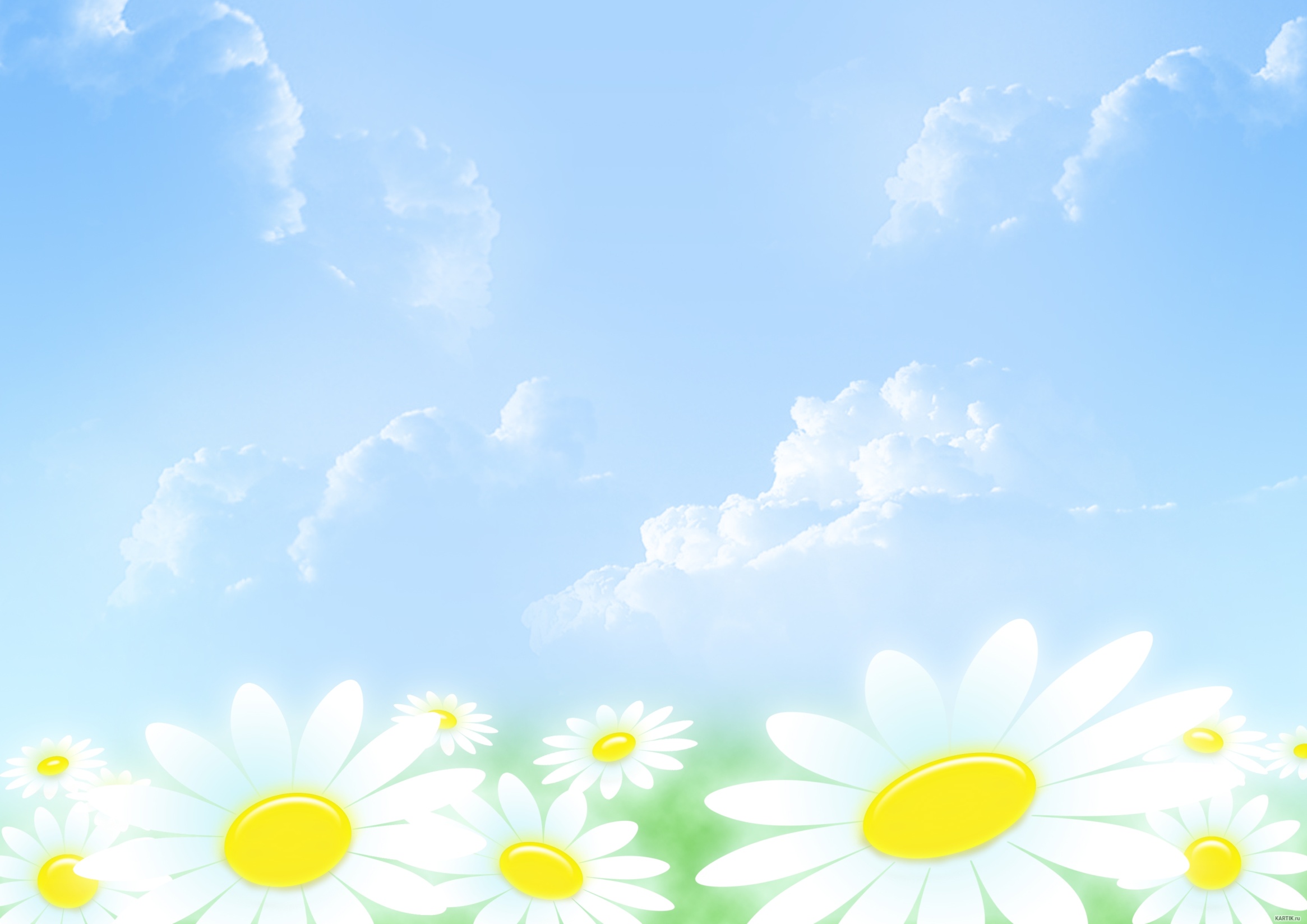 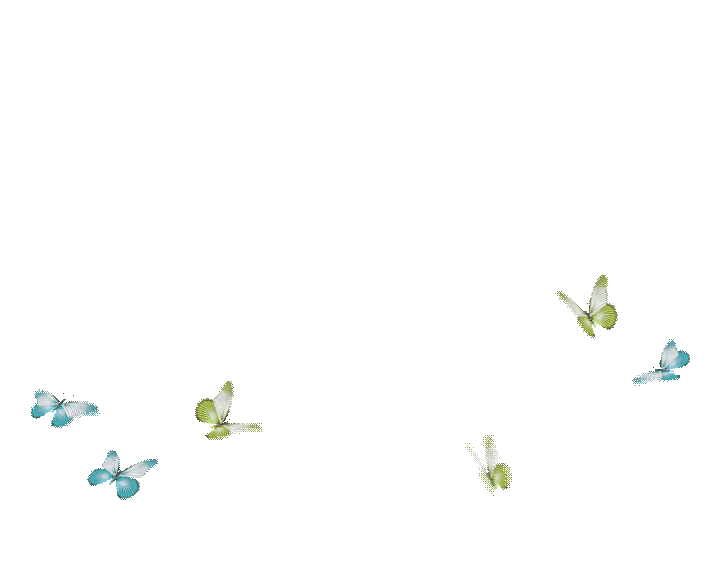 3. Какой инструмент                         исполняет тему птички:
Гобой
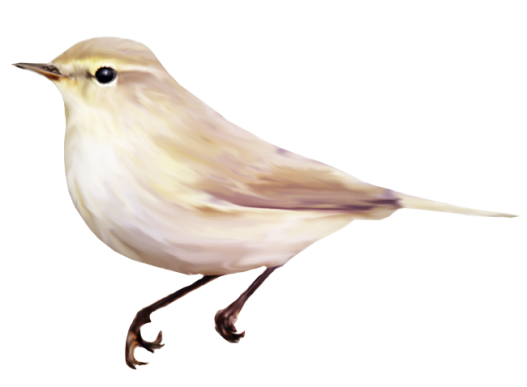 Скрипка
Флейта
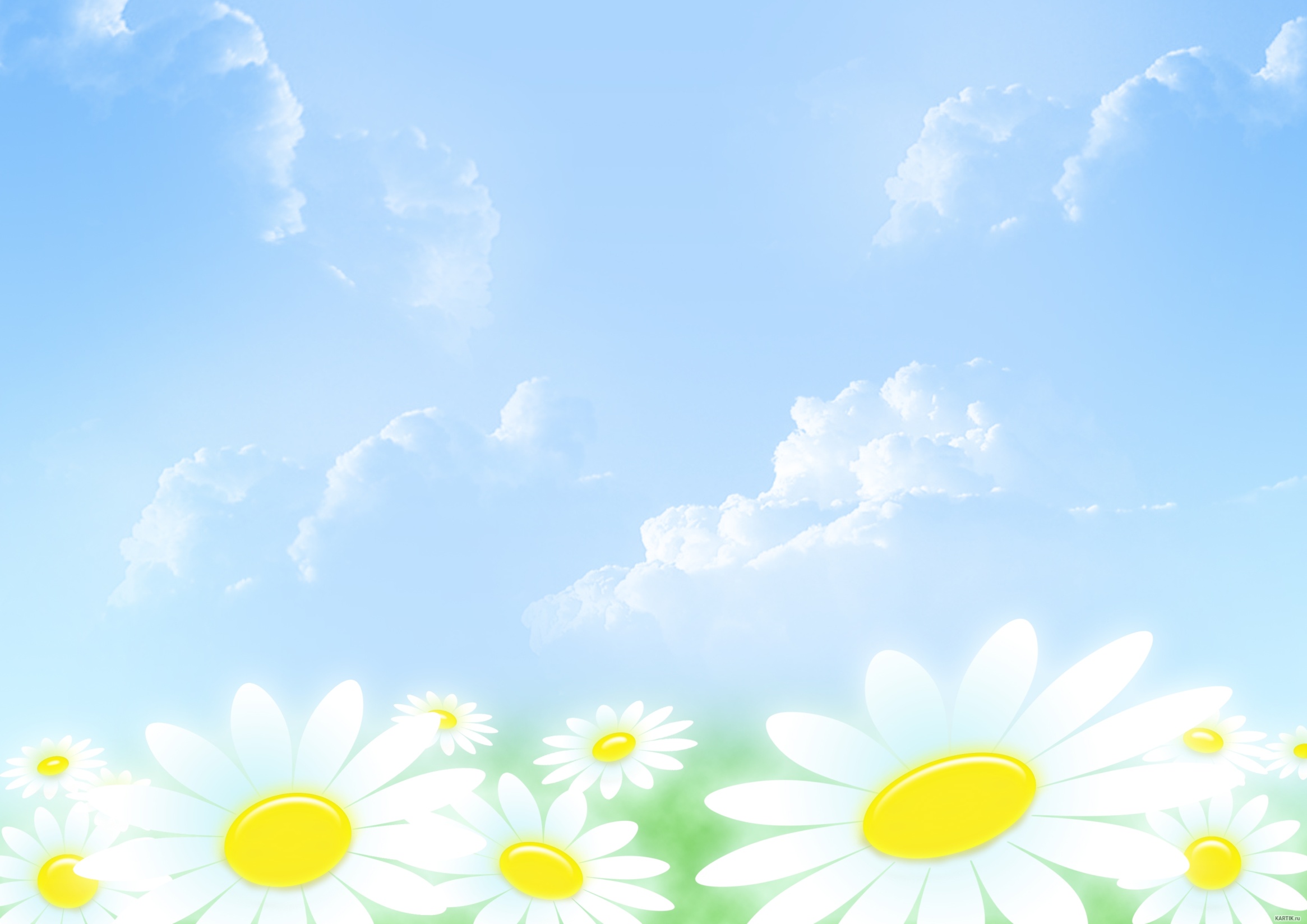 Правильно!
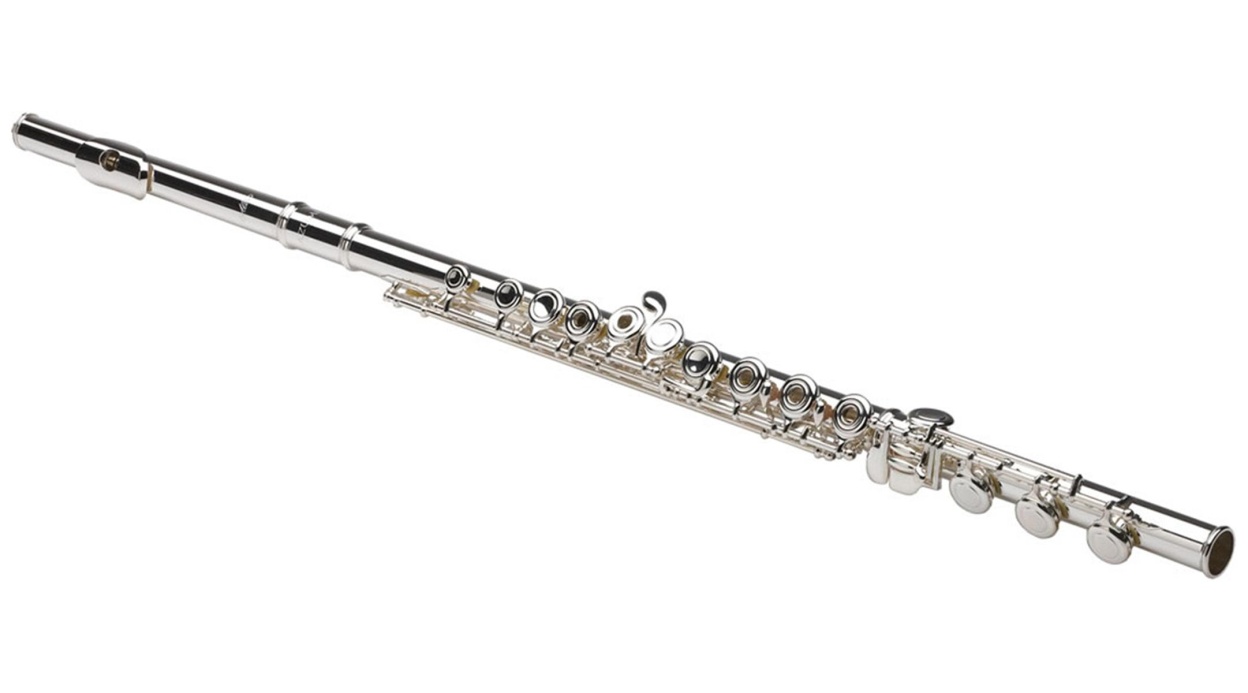 Дальше
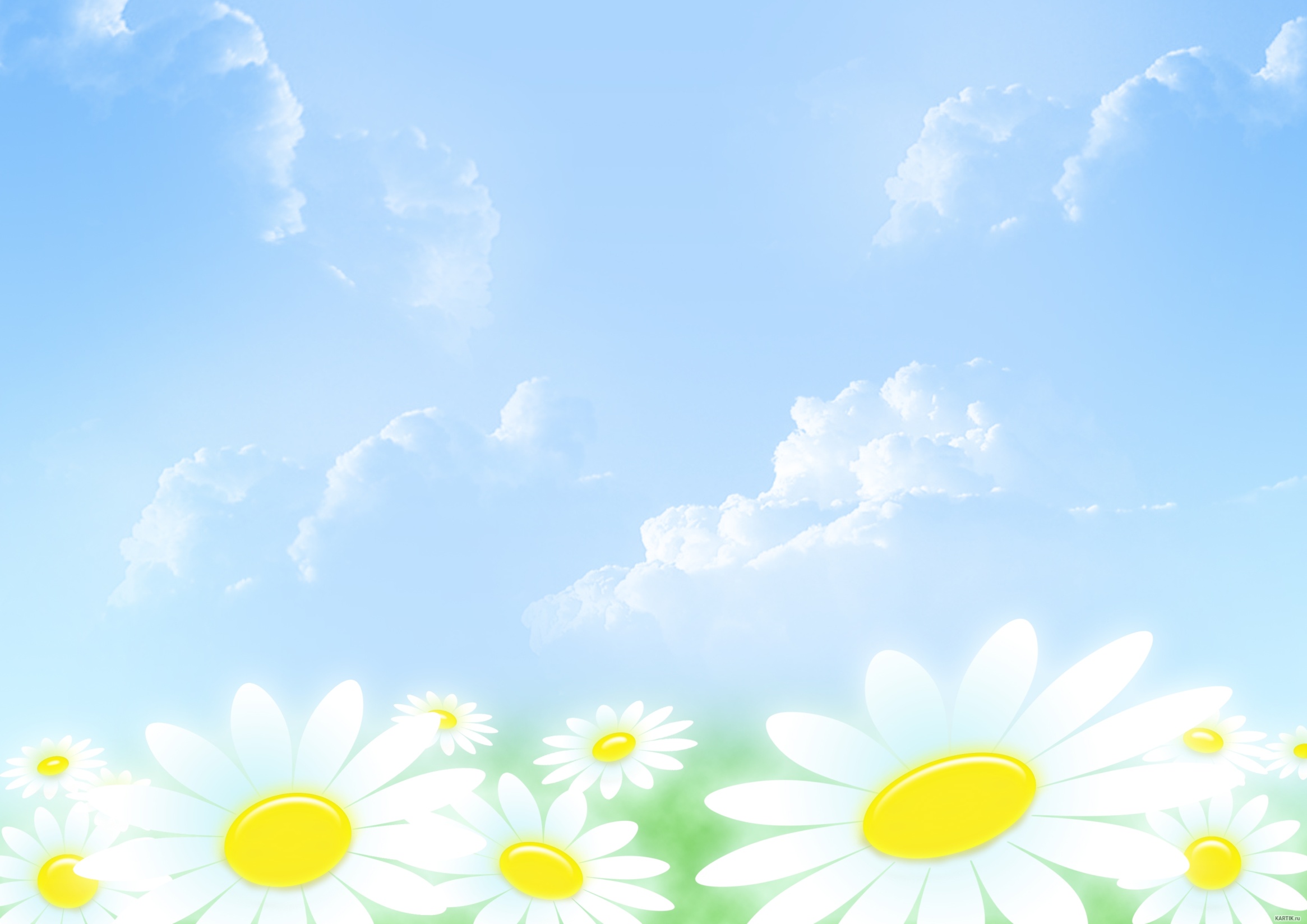 Подумай ещё
Назад
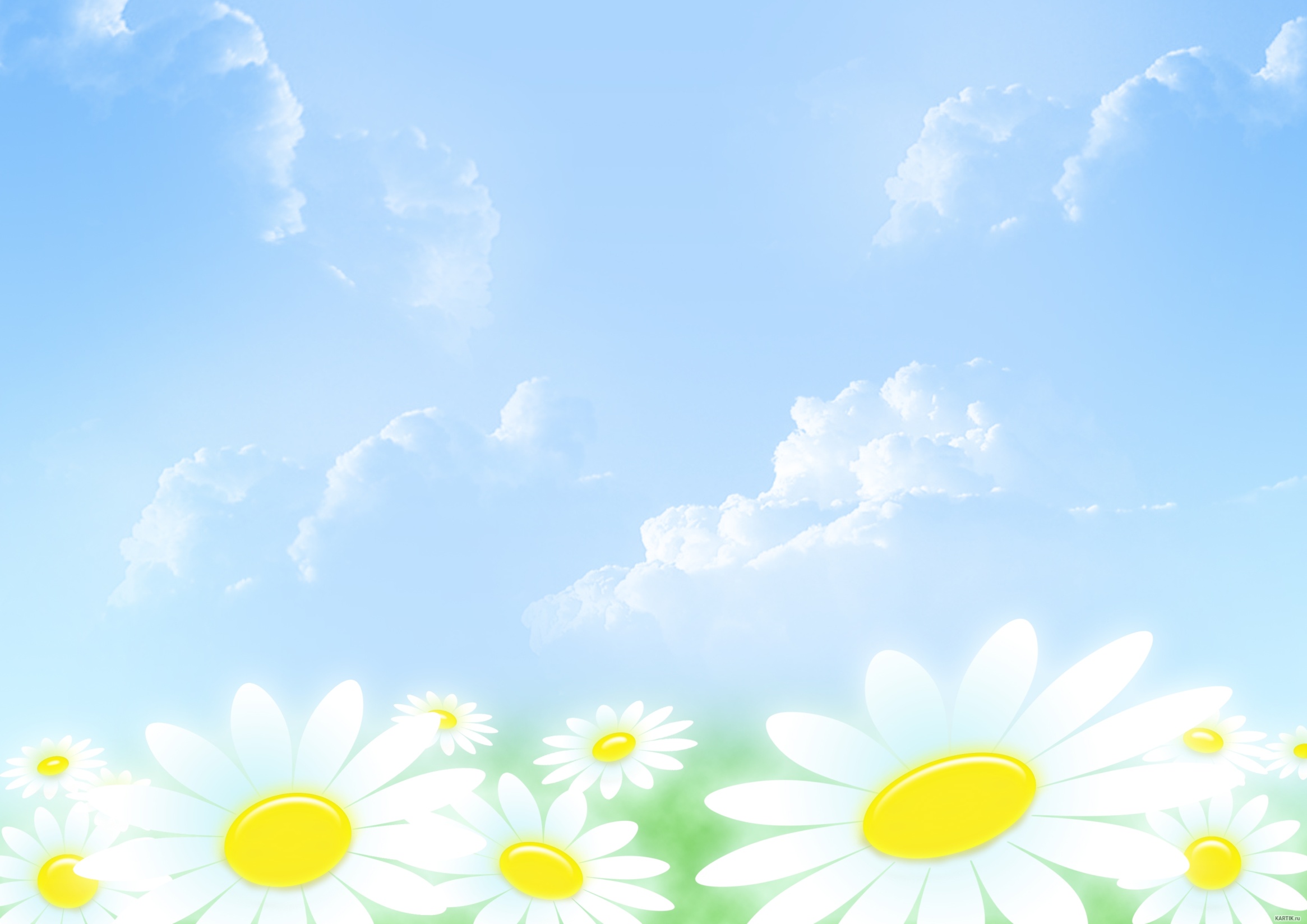 Подумай ещё
Назад
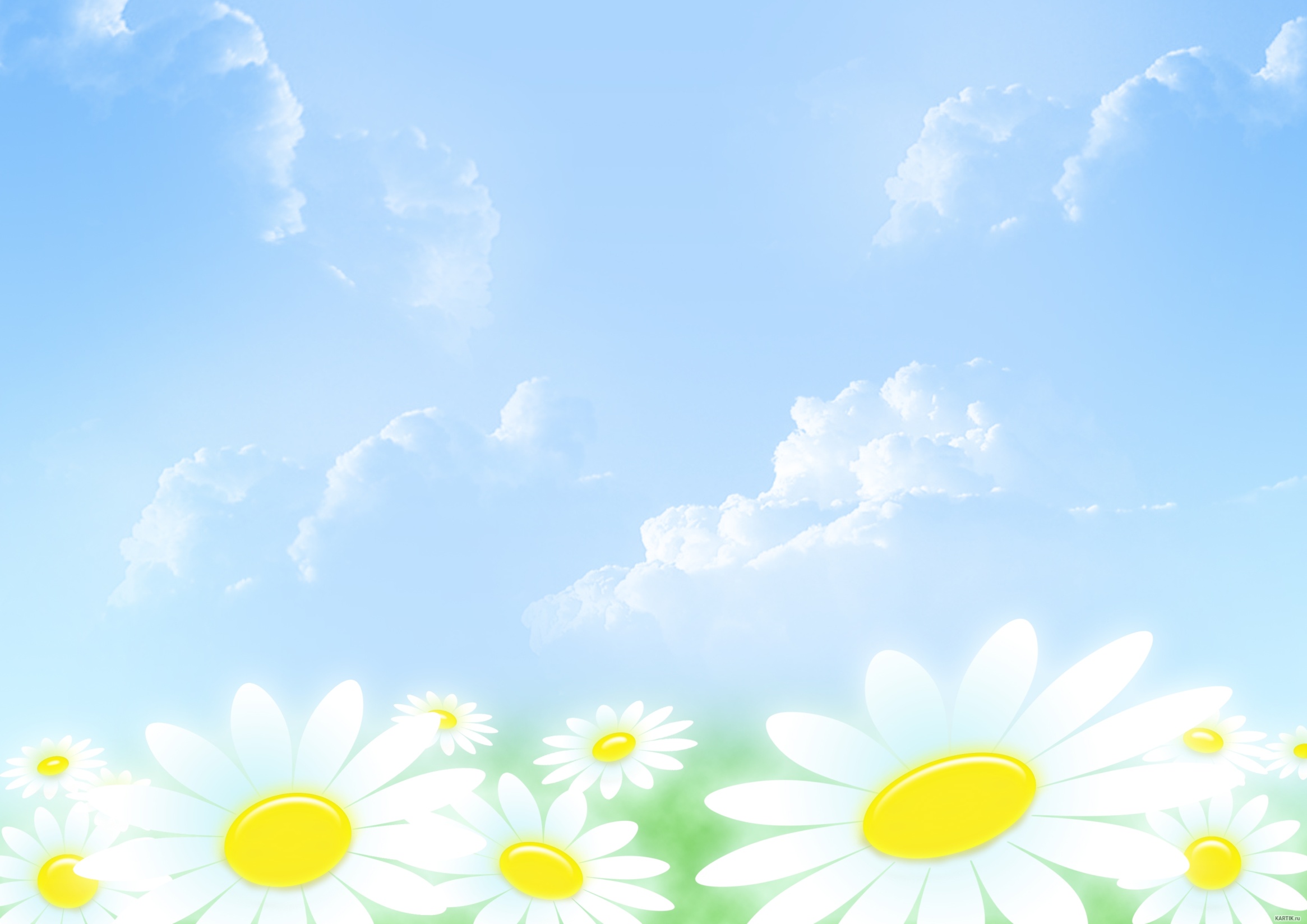 4. Какой инструмент                         исполняет тему утки:
Кларнет
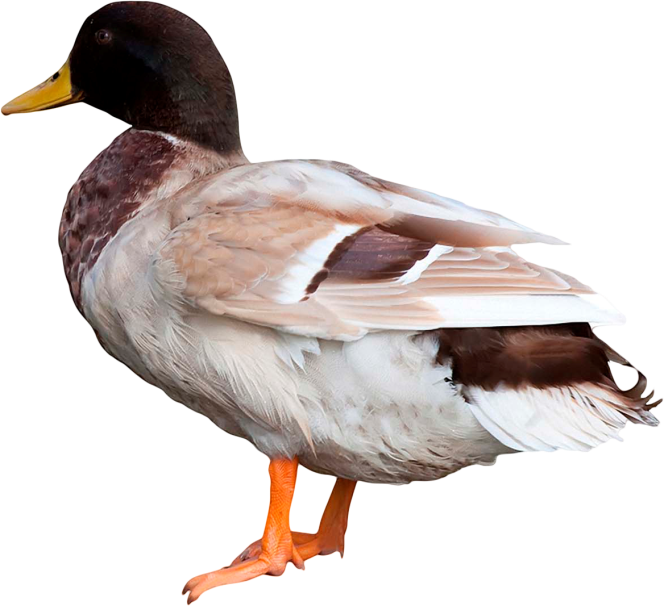 Гобой
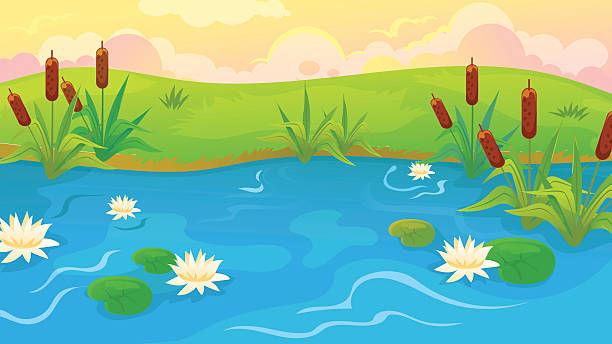 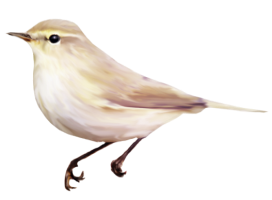 Фагот
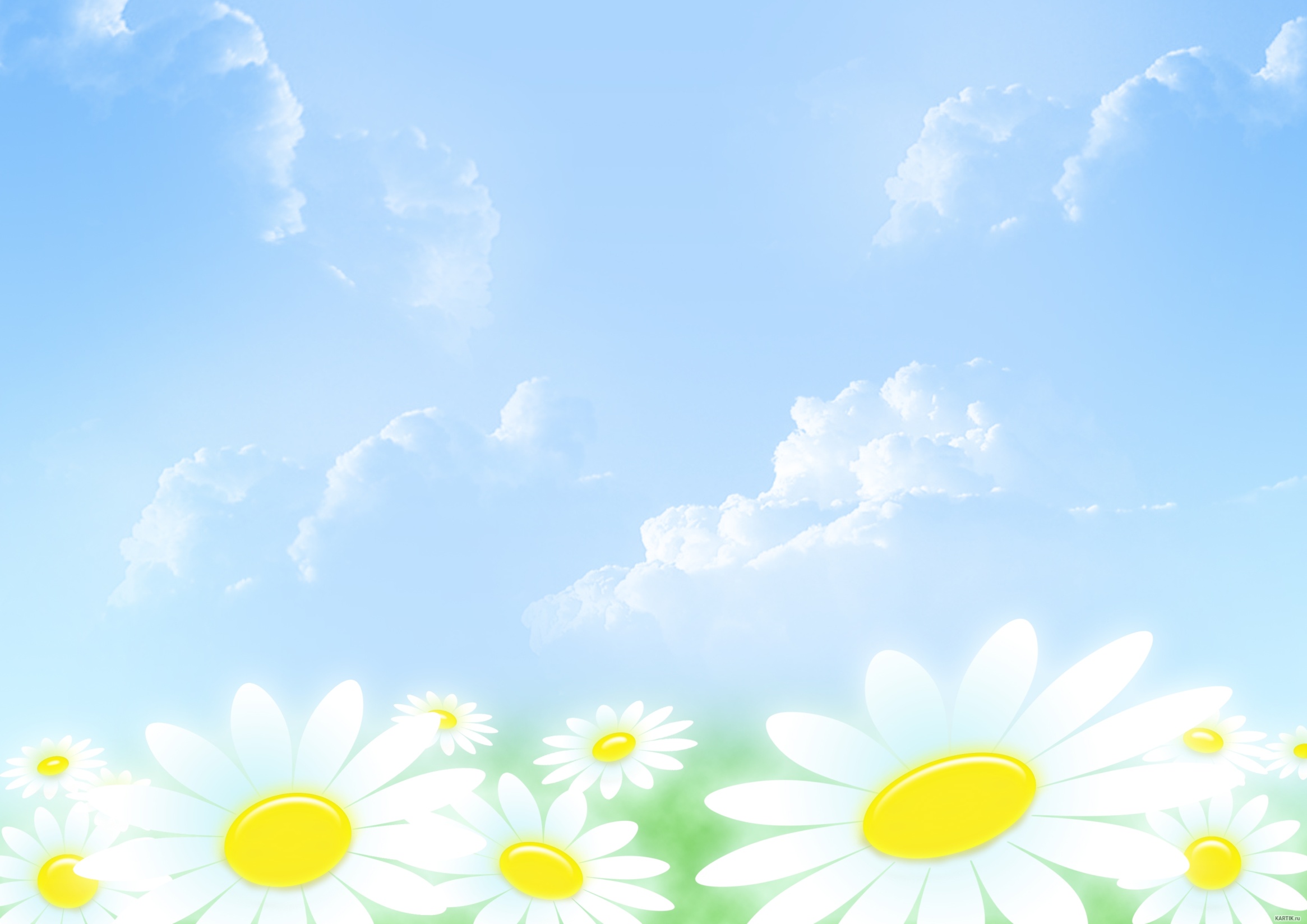 Правильно!
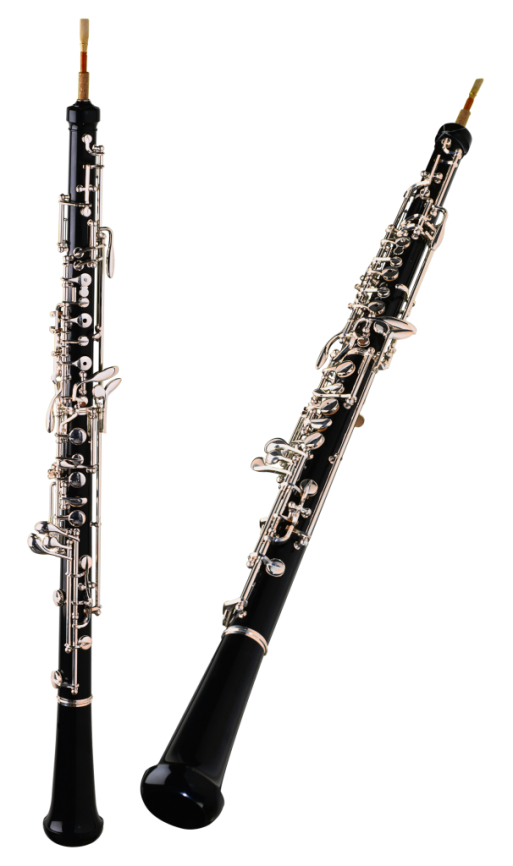 Дальше
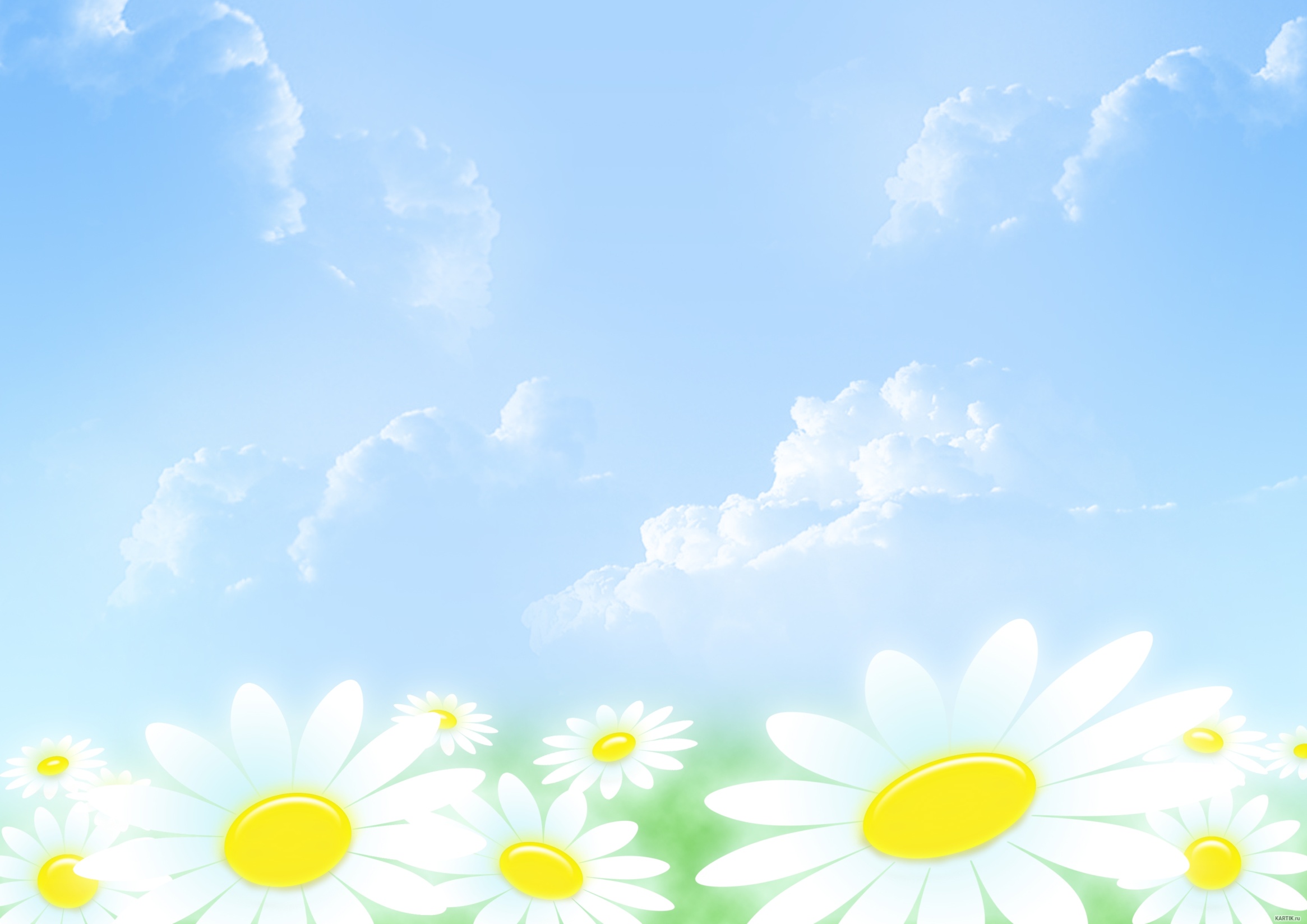 Подумай ещё
Назад
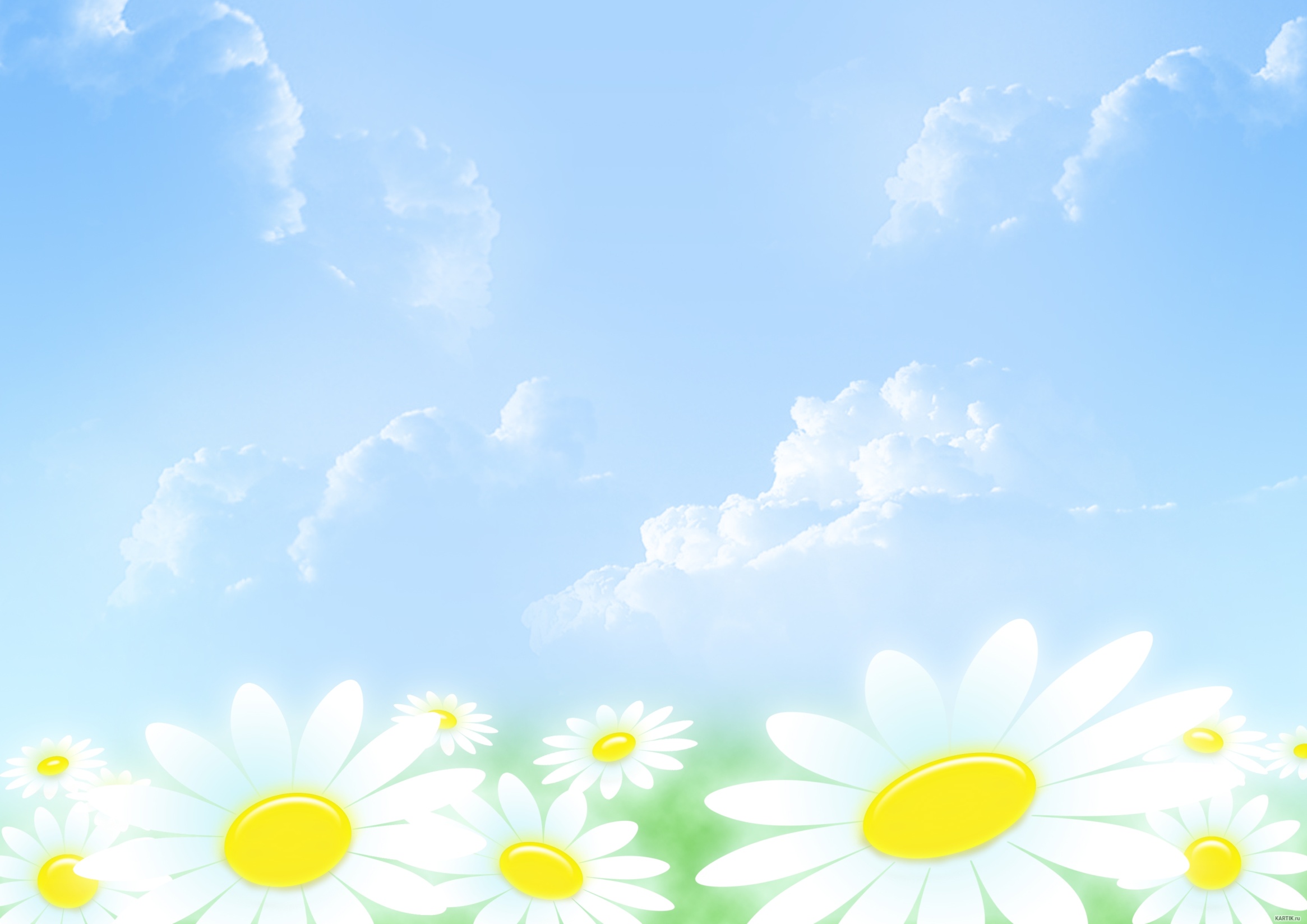 Подумай ещё
Назад
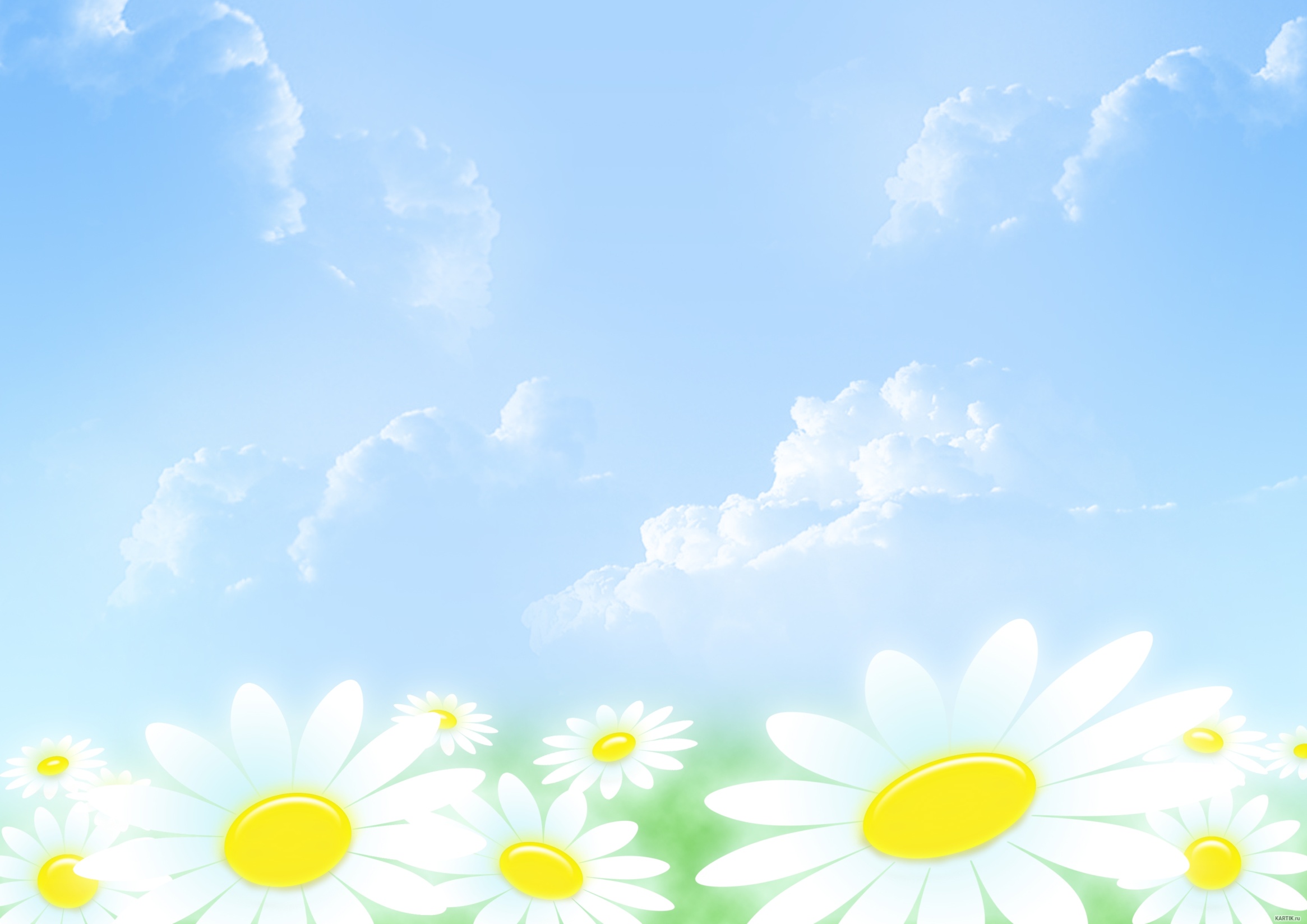 5. Какой инструмент                         исполняет тему дедушки:
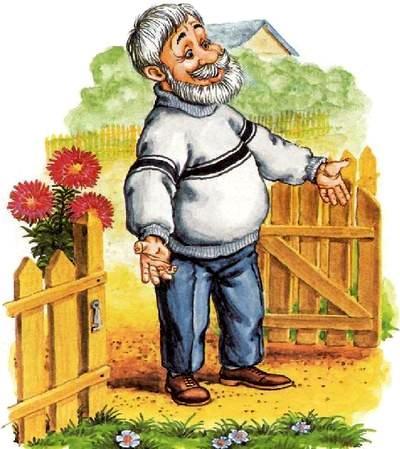 Кларнет
Фагот
Труба
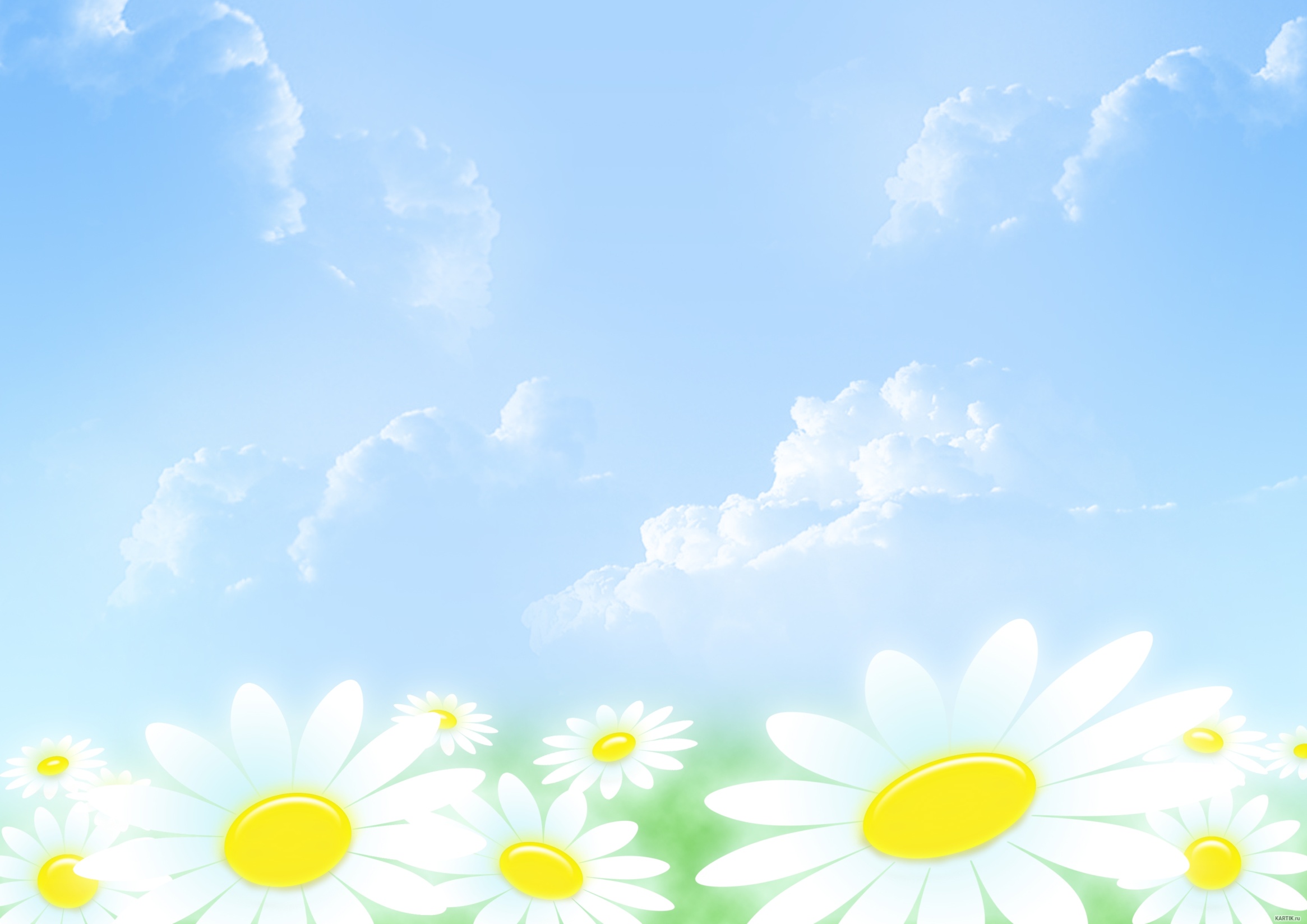 Правильно!
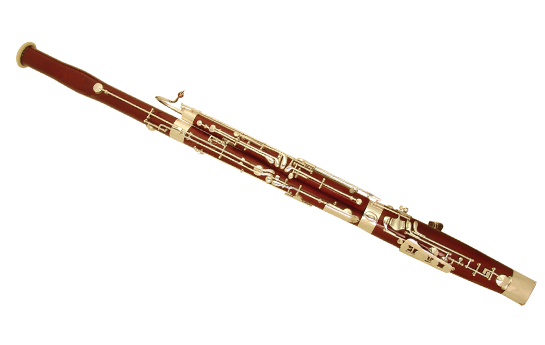 Дальше
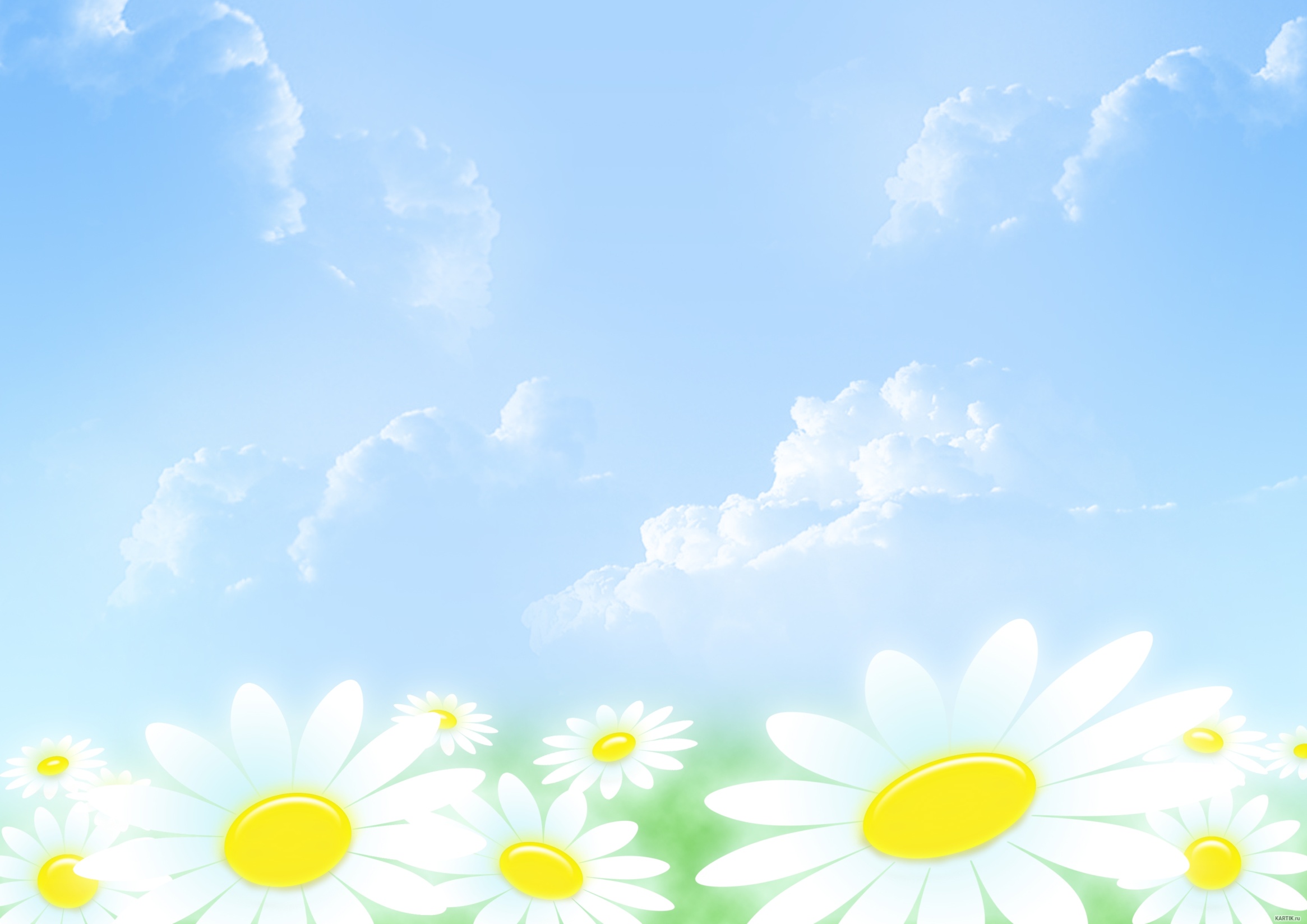 Подумай ещё
Назад
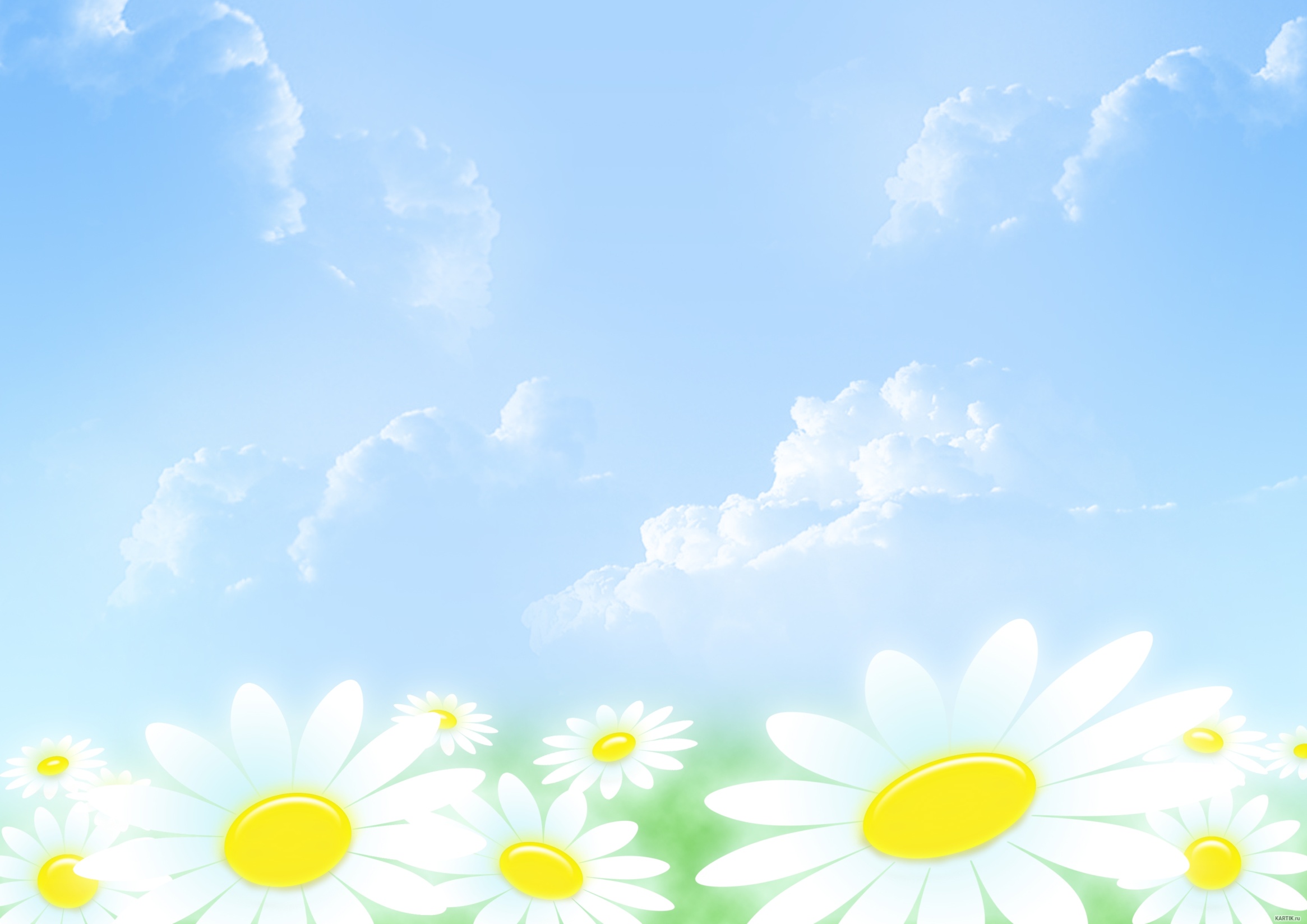 Подумай ещё
Назад
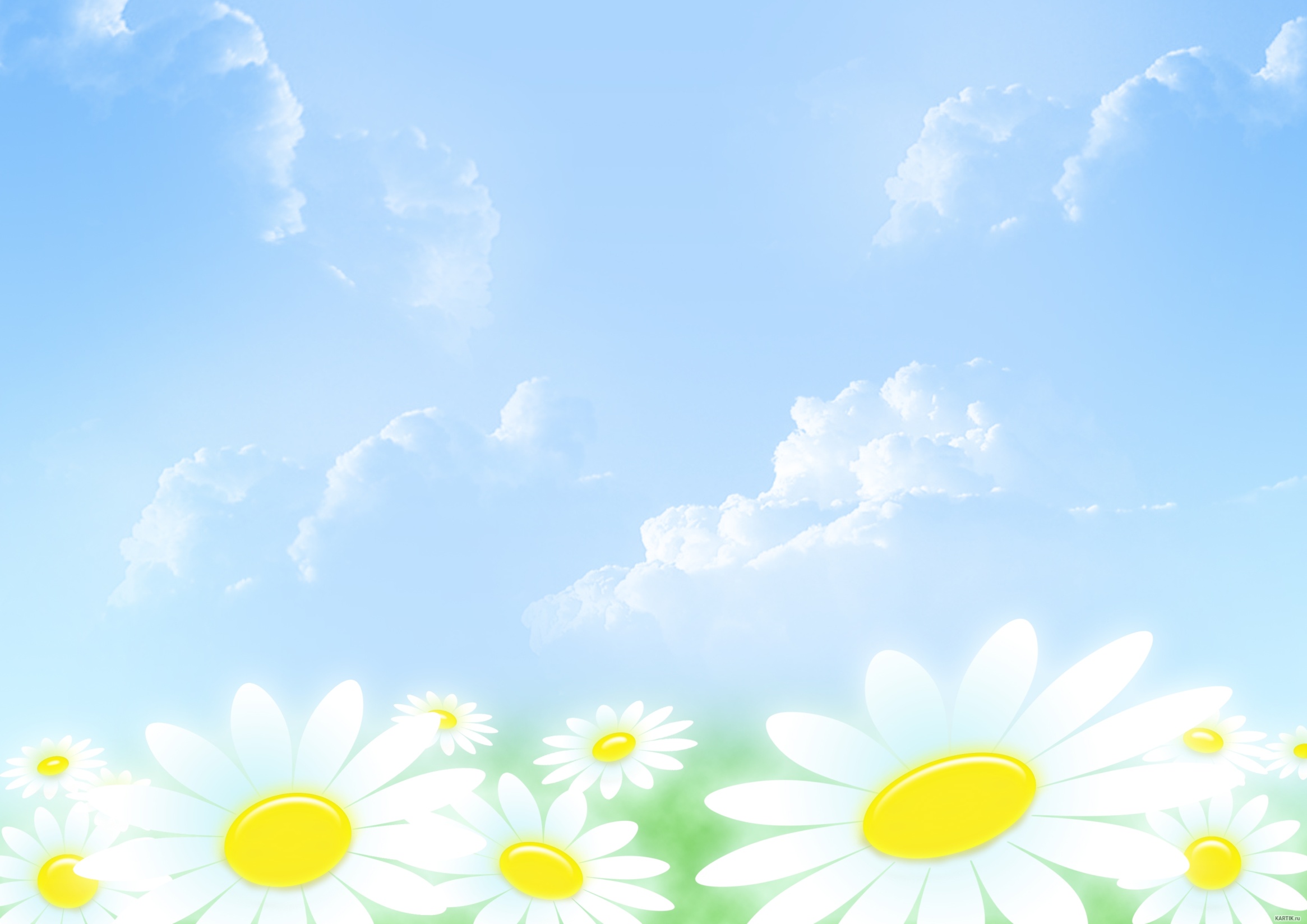 6. Какая группа инструментов                         исполняет тему Пети:
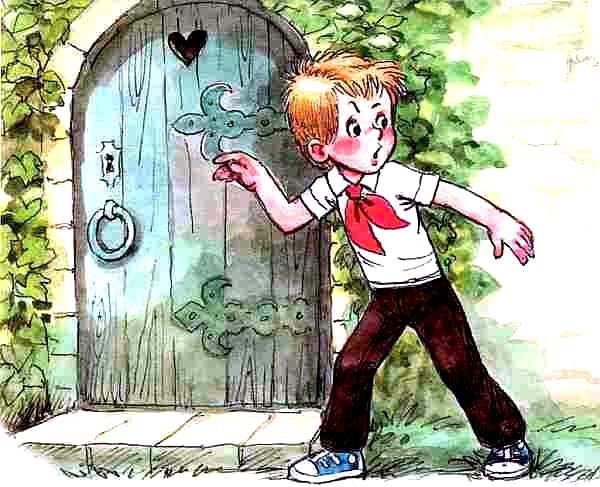 Струнные
Духовые
Ударные
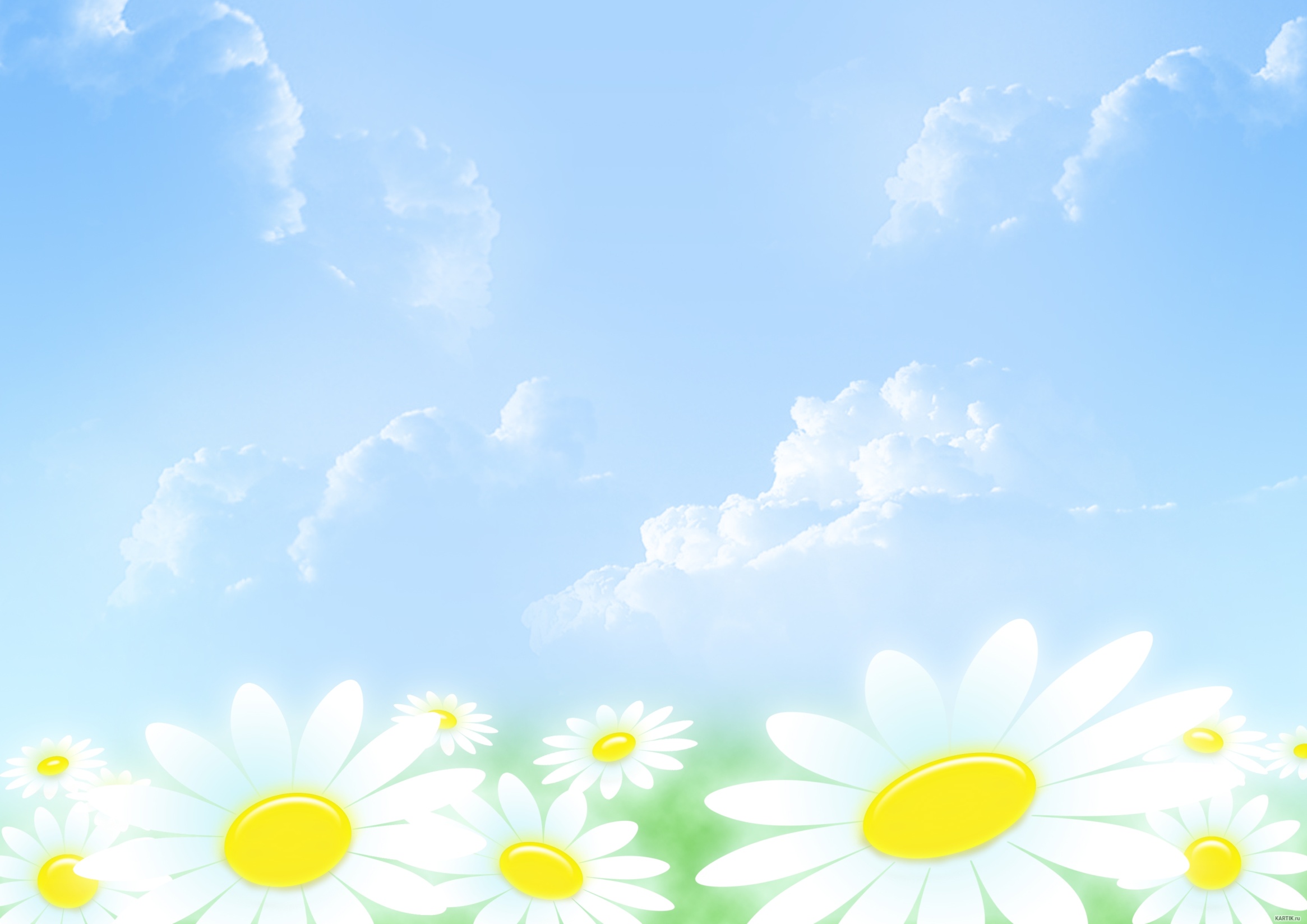 Правильно!
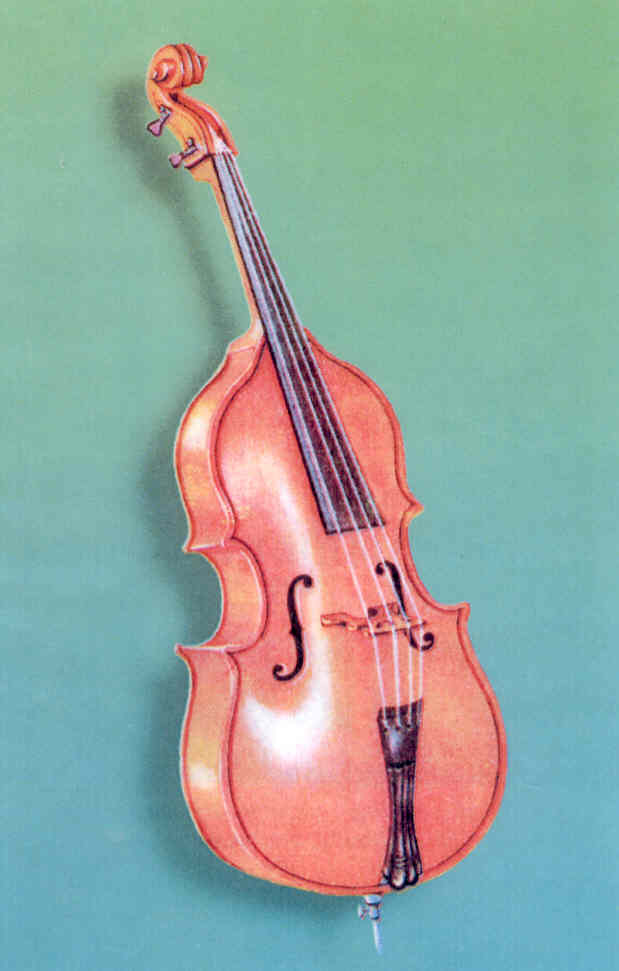 Дальше
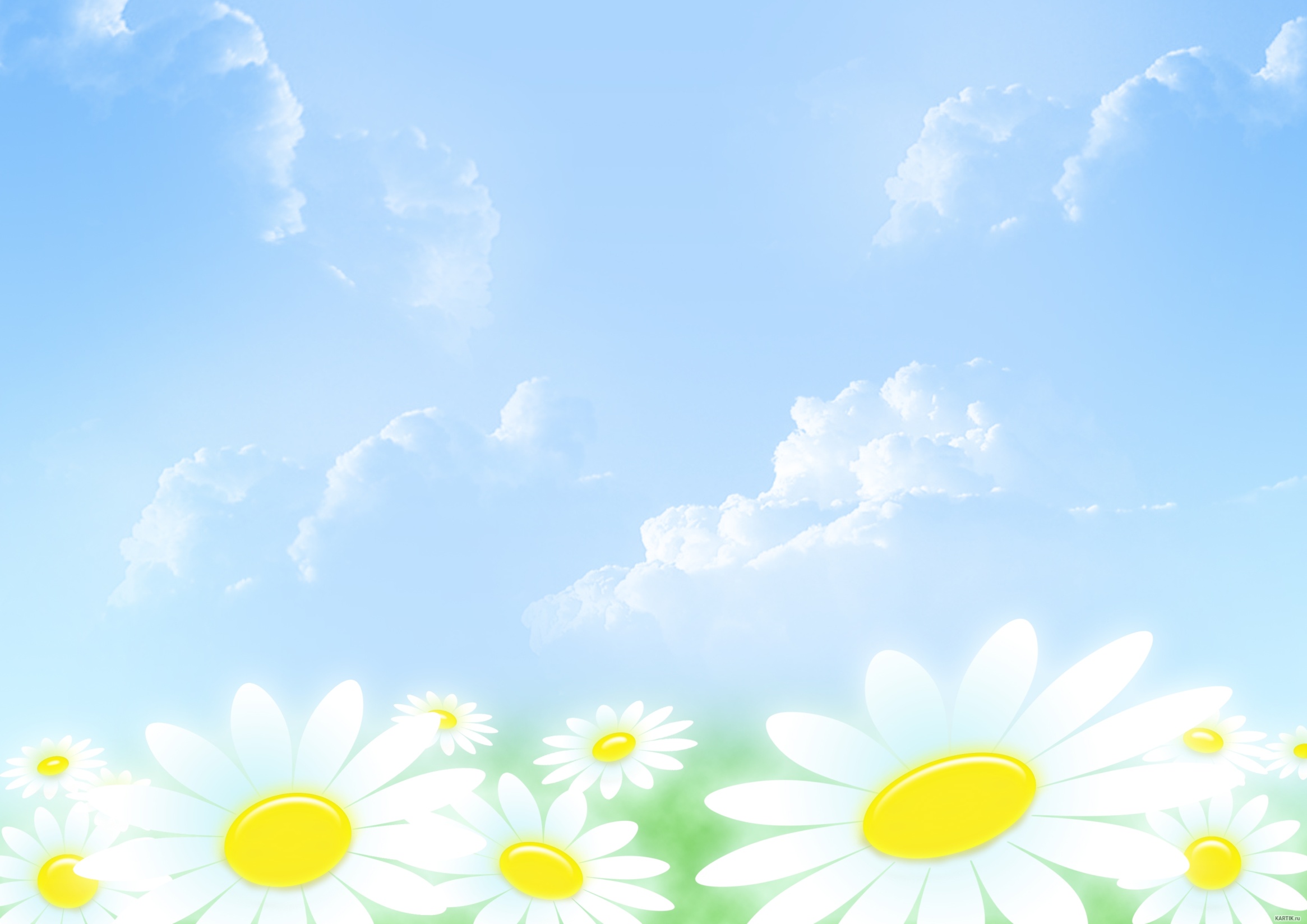 Подумай ещё
Назад
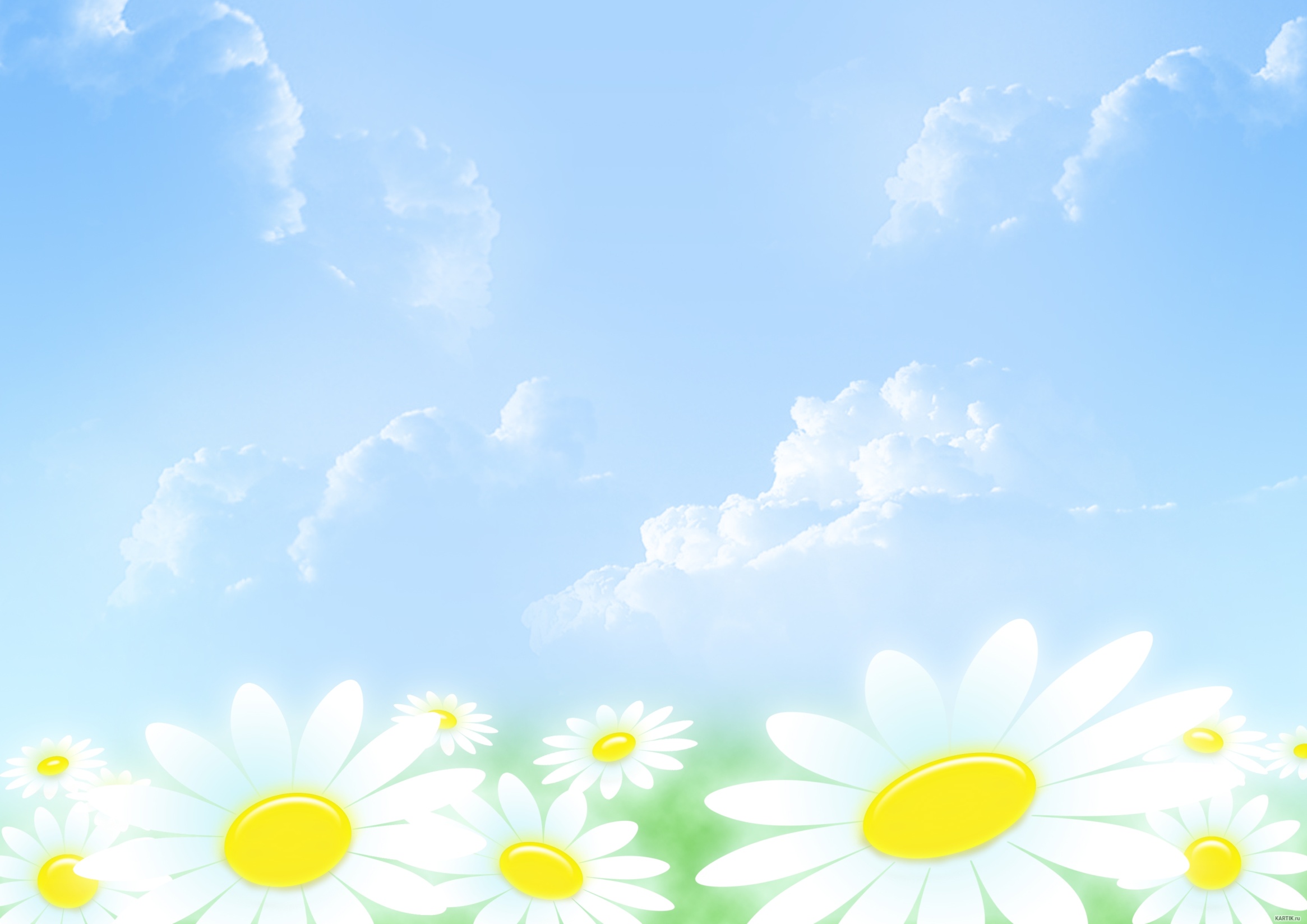 Подумай ещё
Назад
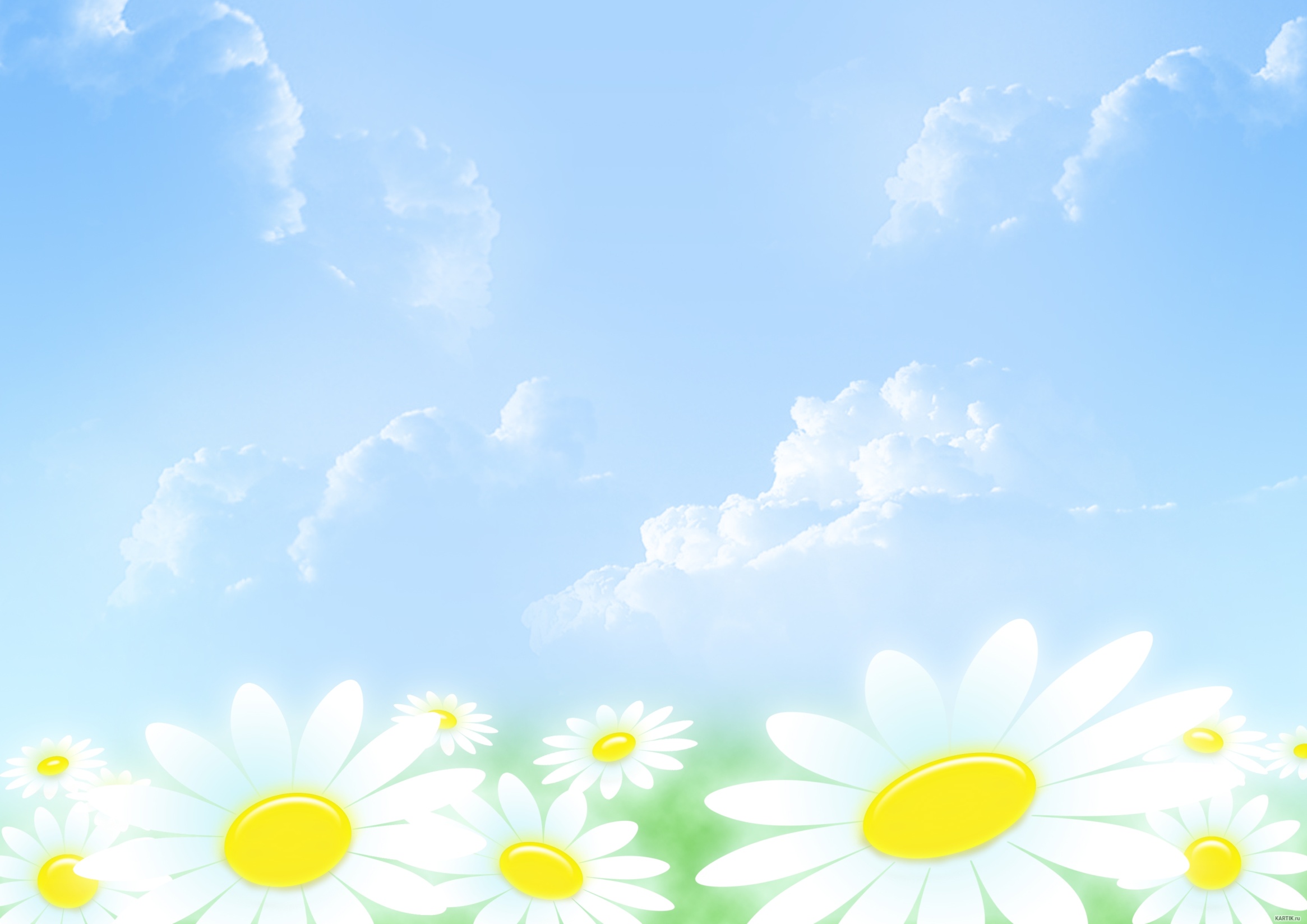 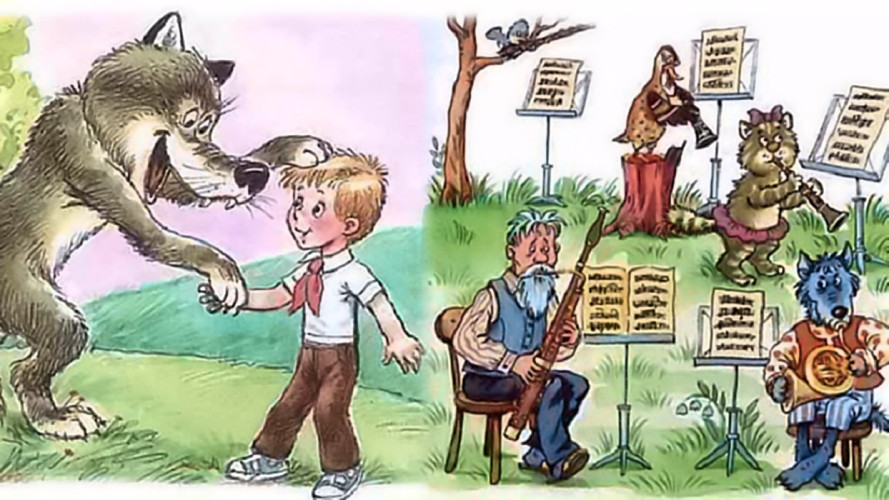 Спасибо за внимание!!!
Завершить показ